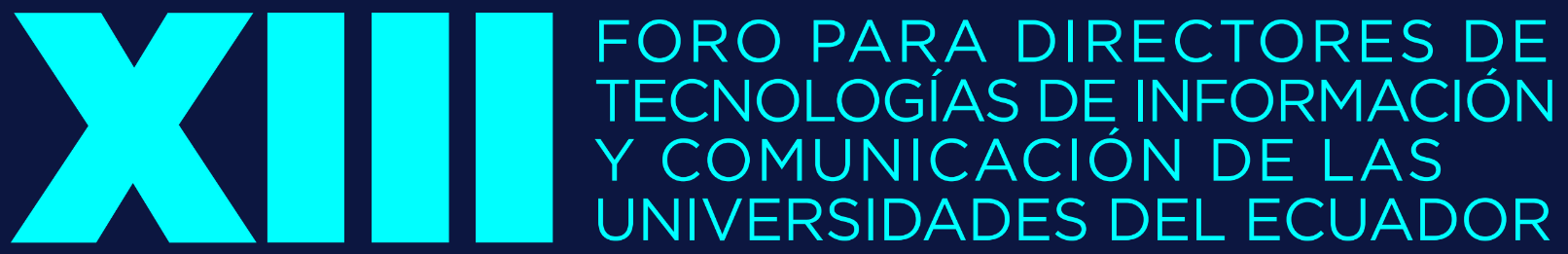 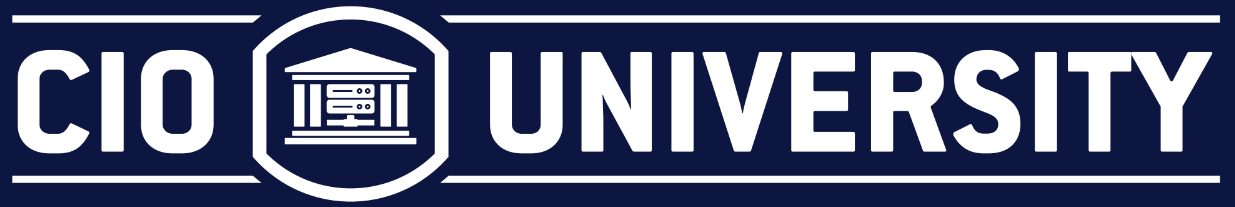 CEDIA Cloud 2023
Ing. Javier Crespo
Ing. Omar Palomeque
Ing. Edisson Sigua
Ing. Flavio Rodriguez
18-Octubre-2023
Agenda

Cómo migrarse a la nube de CEDIA (Ing. Javier Crespo)
Disaster Recovery de nube de CEDIA a nube pública. (Ing. Omar Palomeque)
Gestión gerencial de respaldos e infraestructura de nube. (Ing. Omar Palomeque)
ELSA (Moodle), un servicio estrella de la nube de CEDIA. (Ing. Edisson Sigua).
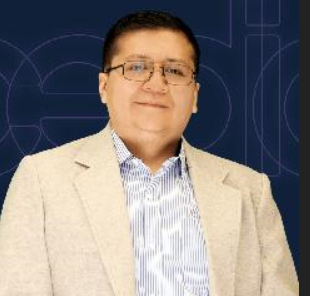 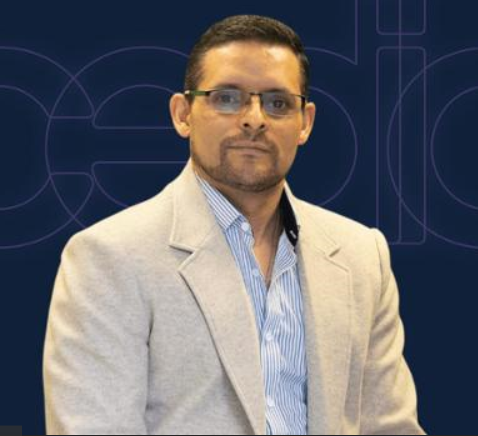 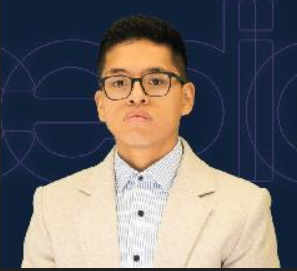 Ing. Omar Palomeque
Ing. Edisson Sigua
Ing. Javier Crespo
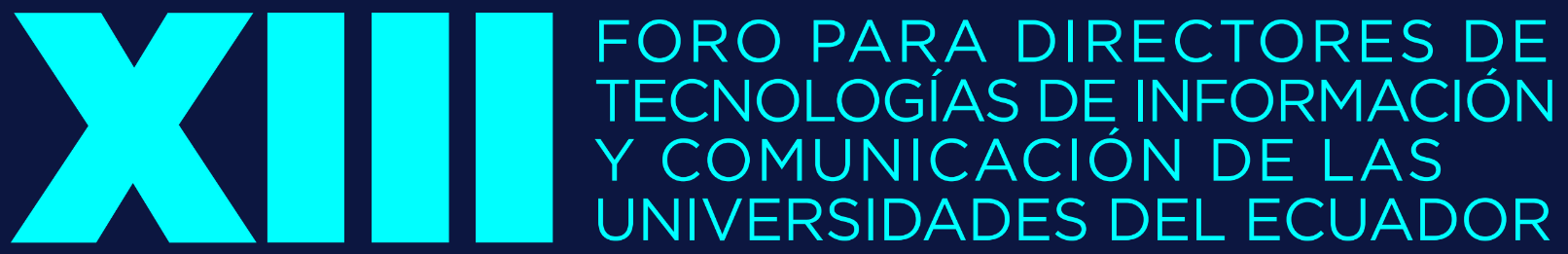 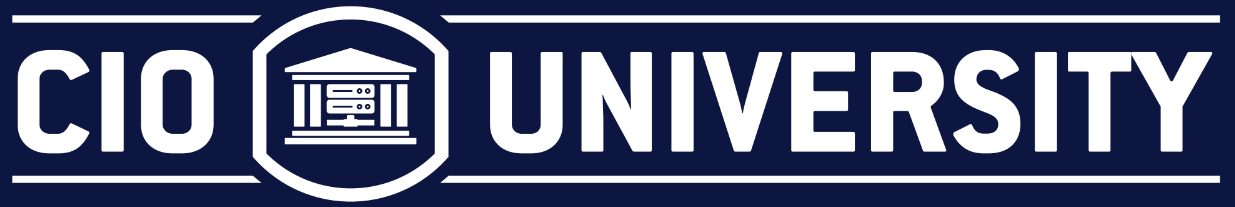 Cómo migrarse a la nube de CEDIA
Ing. Javier Crespo
18-Octubre-2023
Certificación  VMware® Cloud Verified

Nube certificada con altos estándares y buenas prácticas de Vmware.
Diseñado con tecnologías vSphere, vSAN y NSX.
Migración simplificada desde ambientes vSphere.


https://cloud.vmware.com/providers/es
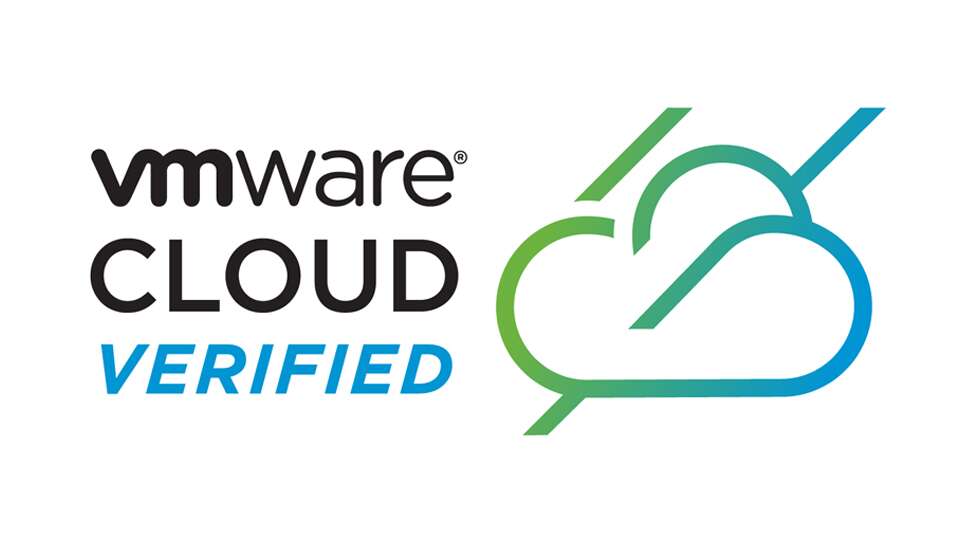 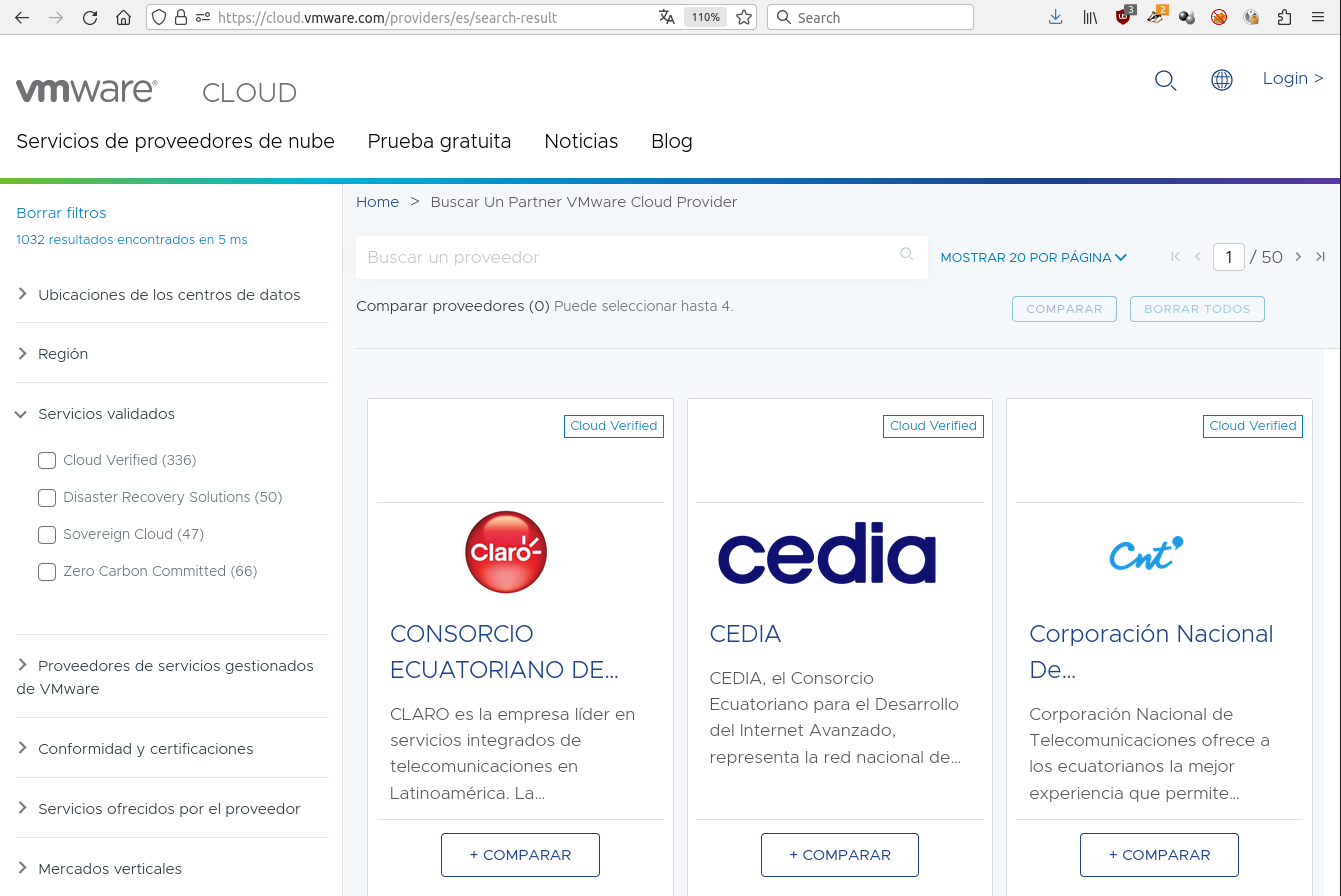 VMware Cloud Director Availability 

Servicio de migración y recuperación de desastres
Simplifica drásticamente la integración hacia la nube
Permite migración OnPremises-to-Cloud como también Cloud-to-Cloud.
Migración sencilla para ambientes vSphere
Migración de entornos no vSphere mediante vCenter Converter.
Integrado en el portal Cloud Director
Posibilidad de DR al combinarlo con el servicio de LAN Extendida
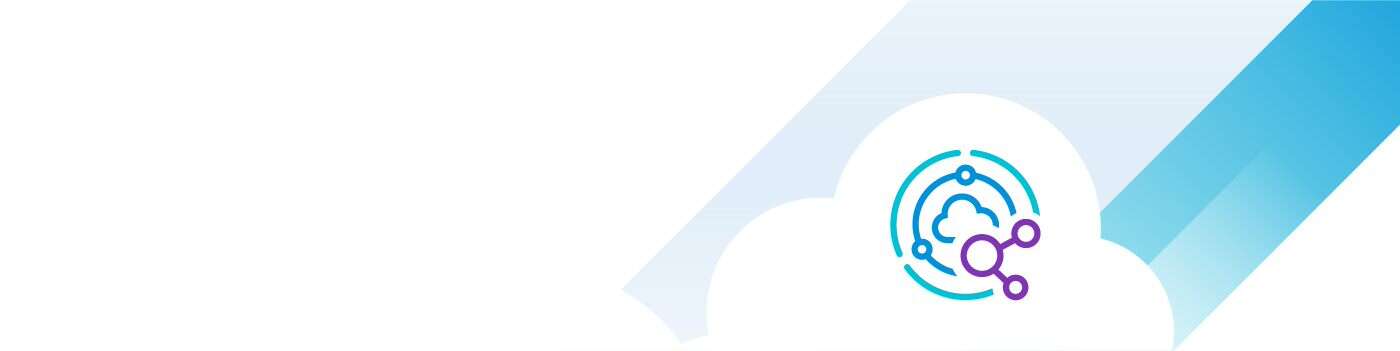 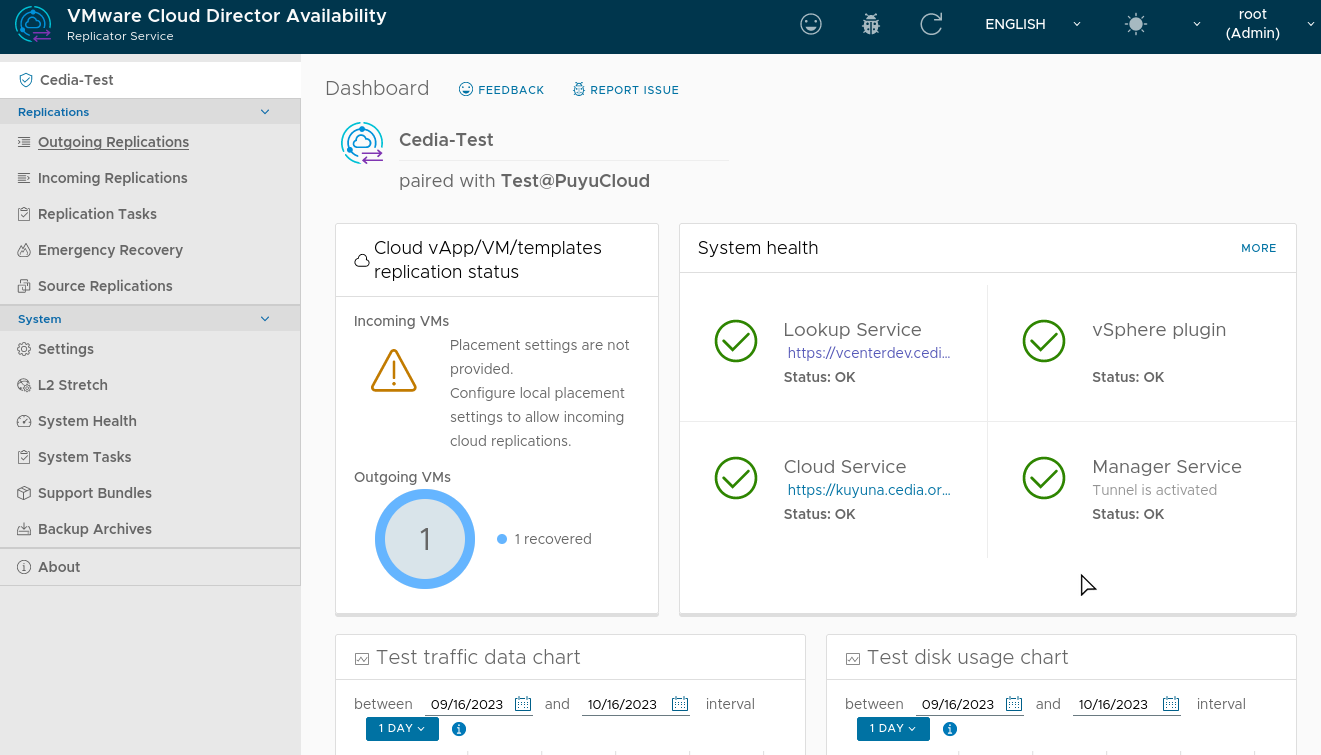 Tipos de migración soportados:

Migración en frío:				Migración en tibio:
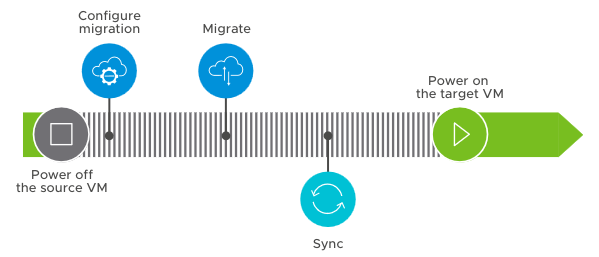 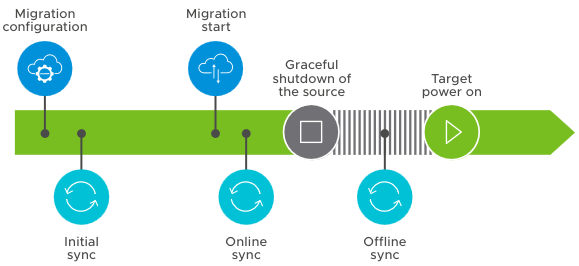 Requisitos:

Ambiente vSphere 6.5 o superior
Descarga e instalación de OVA del replicador en vCenter Server para conexión a vCloud (entregado por Cedia)
Asignación de una IP interna y un nombre de dominio para el replicador
Comunicación directa del equipo replicador con vCenter Server local
Habilitar comunicación desde el replicador hacia kuyuna.cedia.org.ec:8048
Usuario y clave del administrador del Tenant en la nube de Cedia.
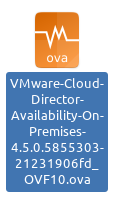 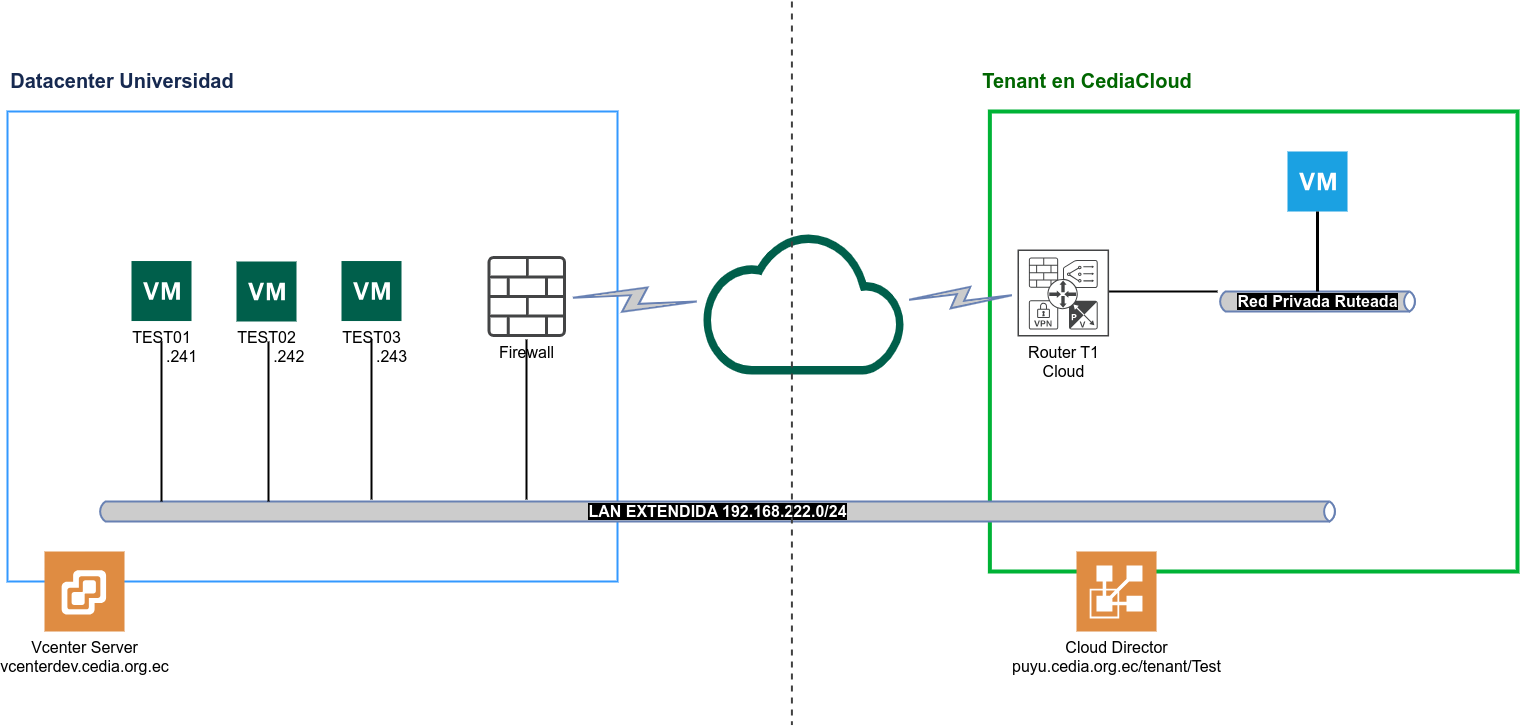 DEMO
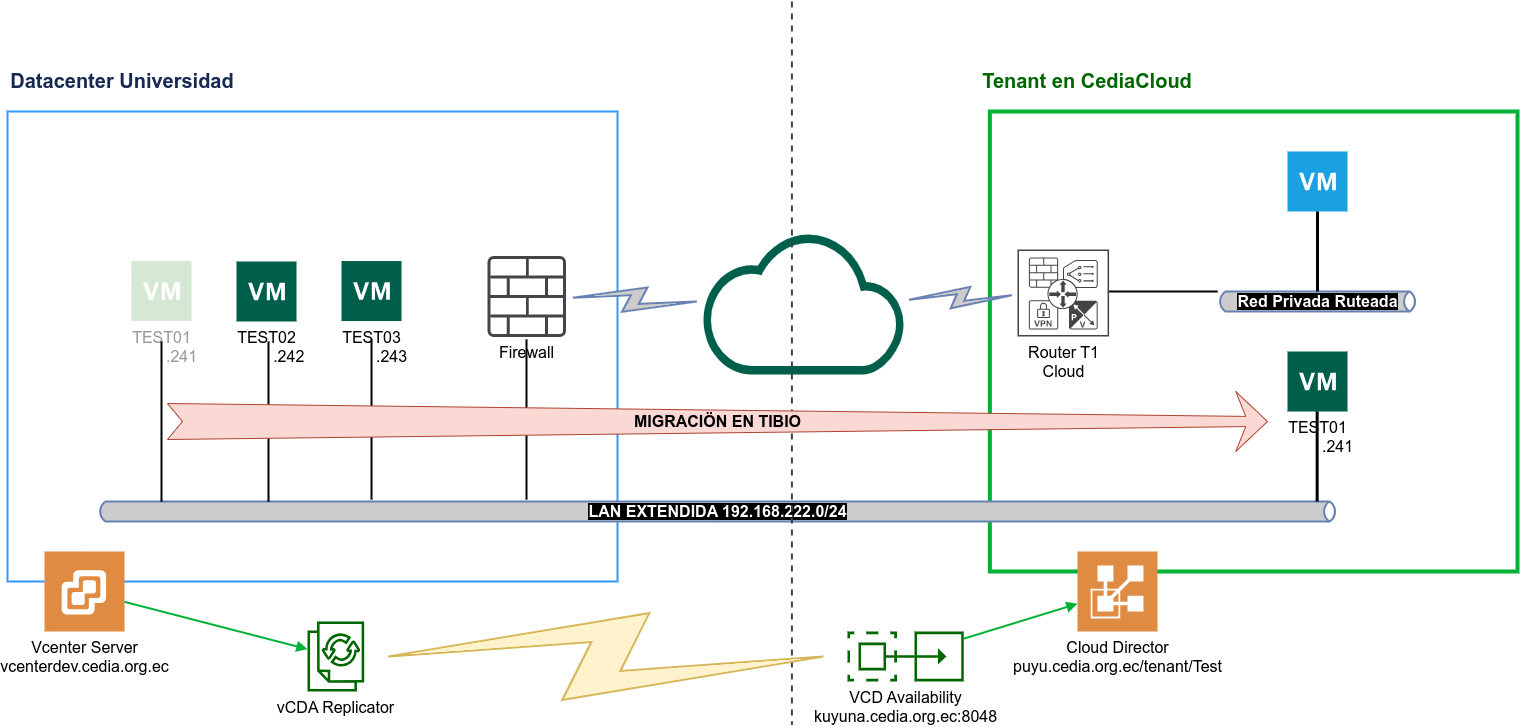 DEMO
DEMO
Próximamente: Kubernetes as a Service

Entrega de clústeres de Kubernetes de grado Empresarial
Orientado a desarrollos Cloud Native y a ingenieros DevOps
Servicio de contenedores basado en Tanzu Kubernetes Grid
Balanceador de carga integrado de AVI Networks (NSX Advanced Load Balancer)
Integrado en el portal de Cloud Director

Estimado: Enero ‘24
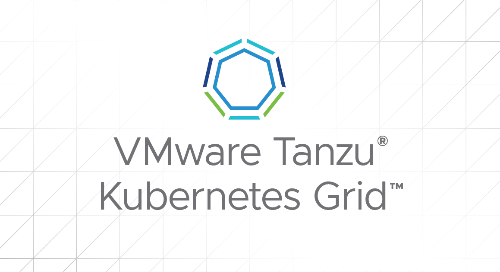 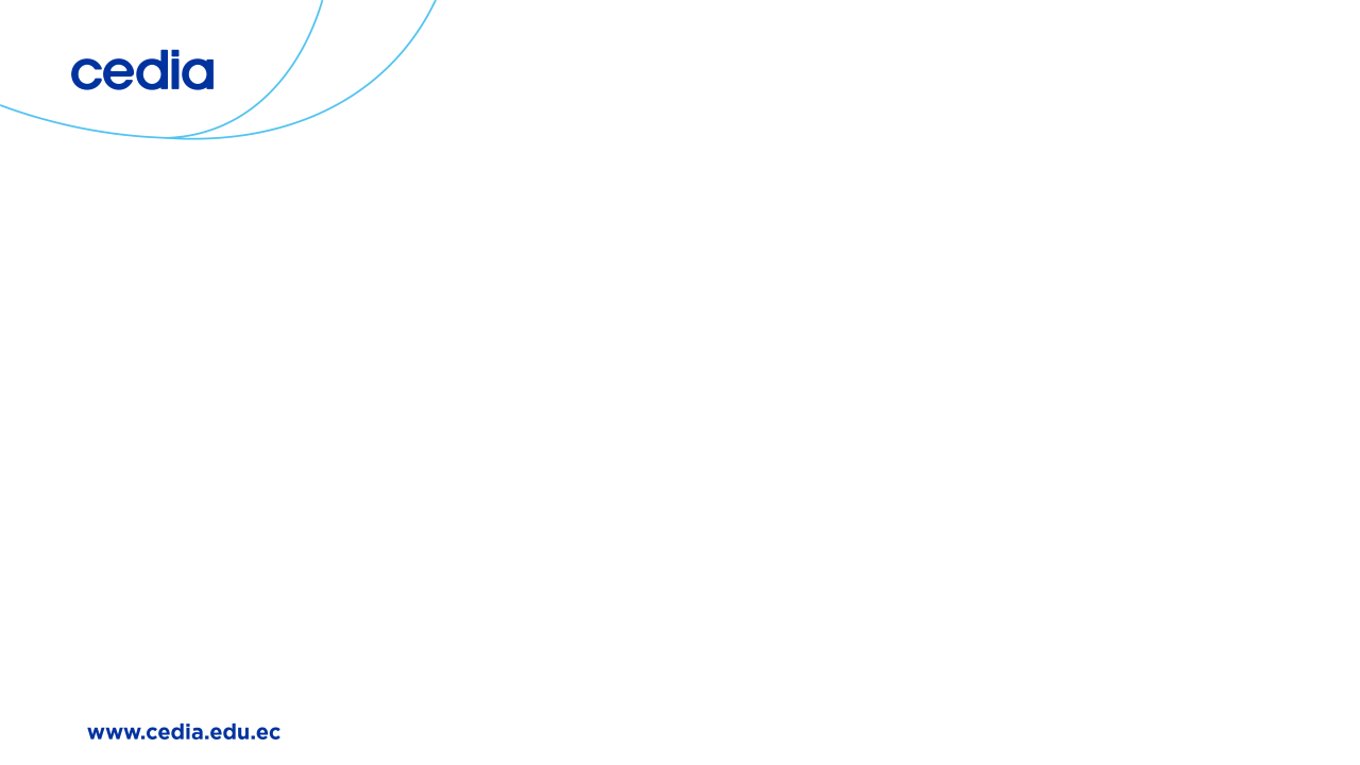 GRACIAS !!! 

Preguntas?


Ing. Javier Crespo
javier.crespo@cedia.org.ec
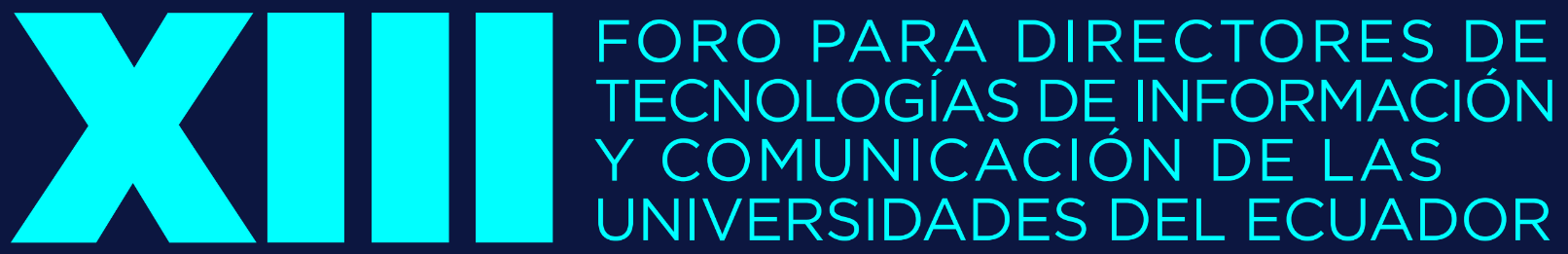 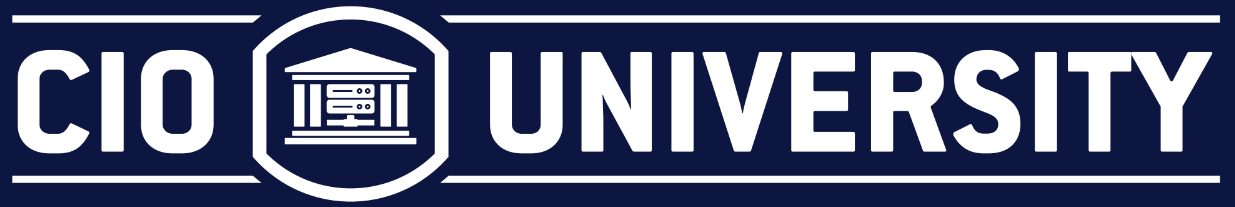 Disaster Recovery de nube de CEDIA a nube pública
Ing. Omar Palomeque
18-Octubre-2023
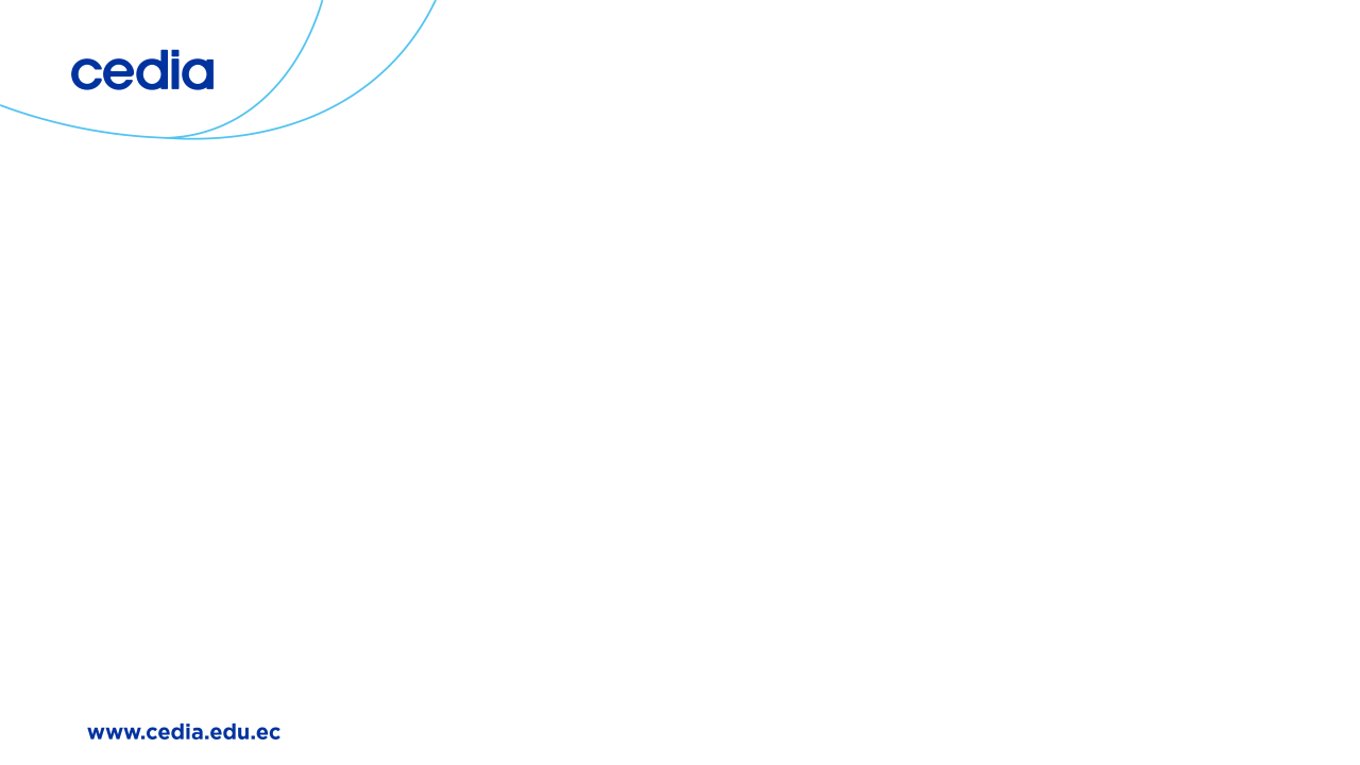 VMWARE - CEDIA
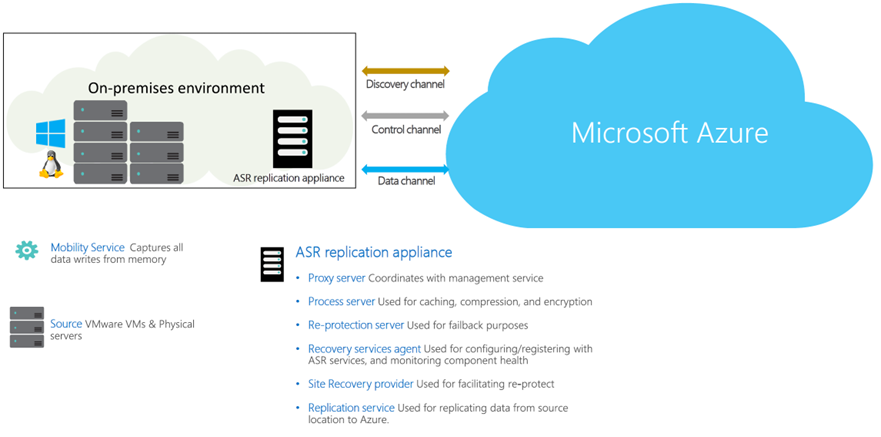 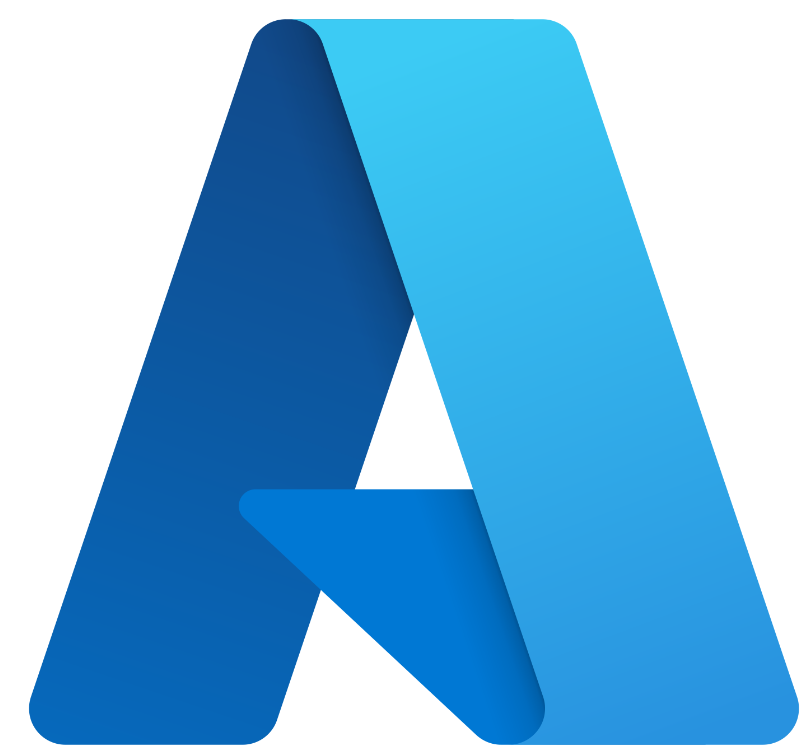 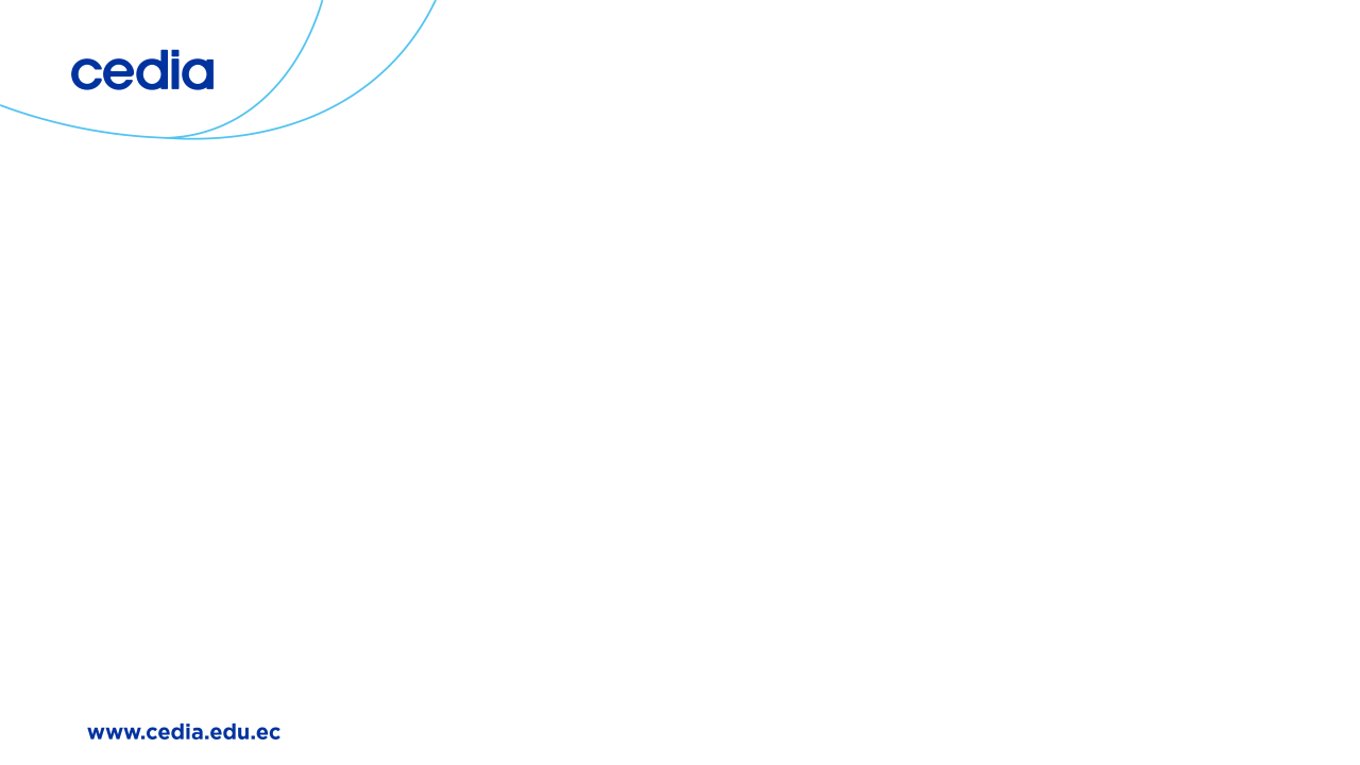 REPLICA CEDIA - AZURE
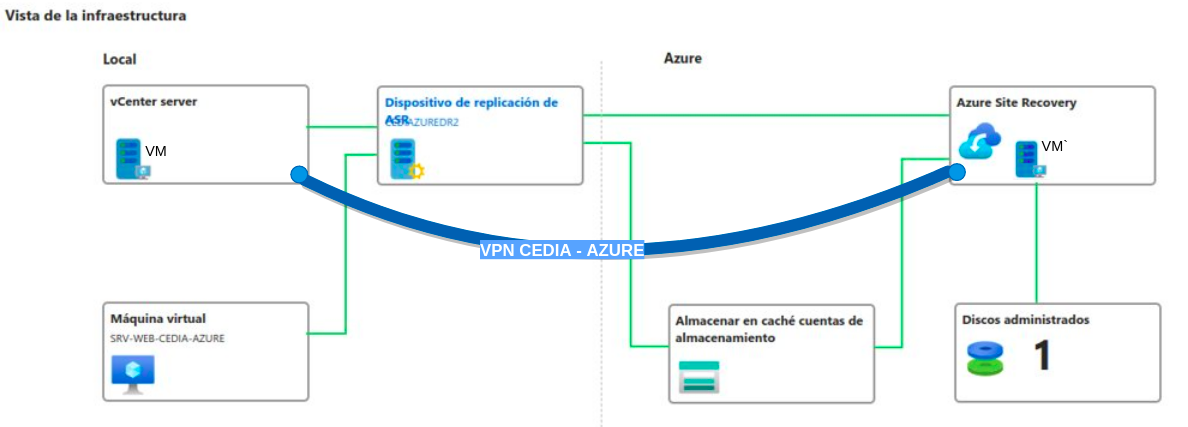 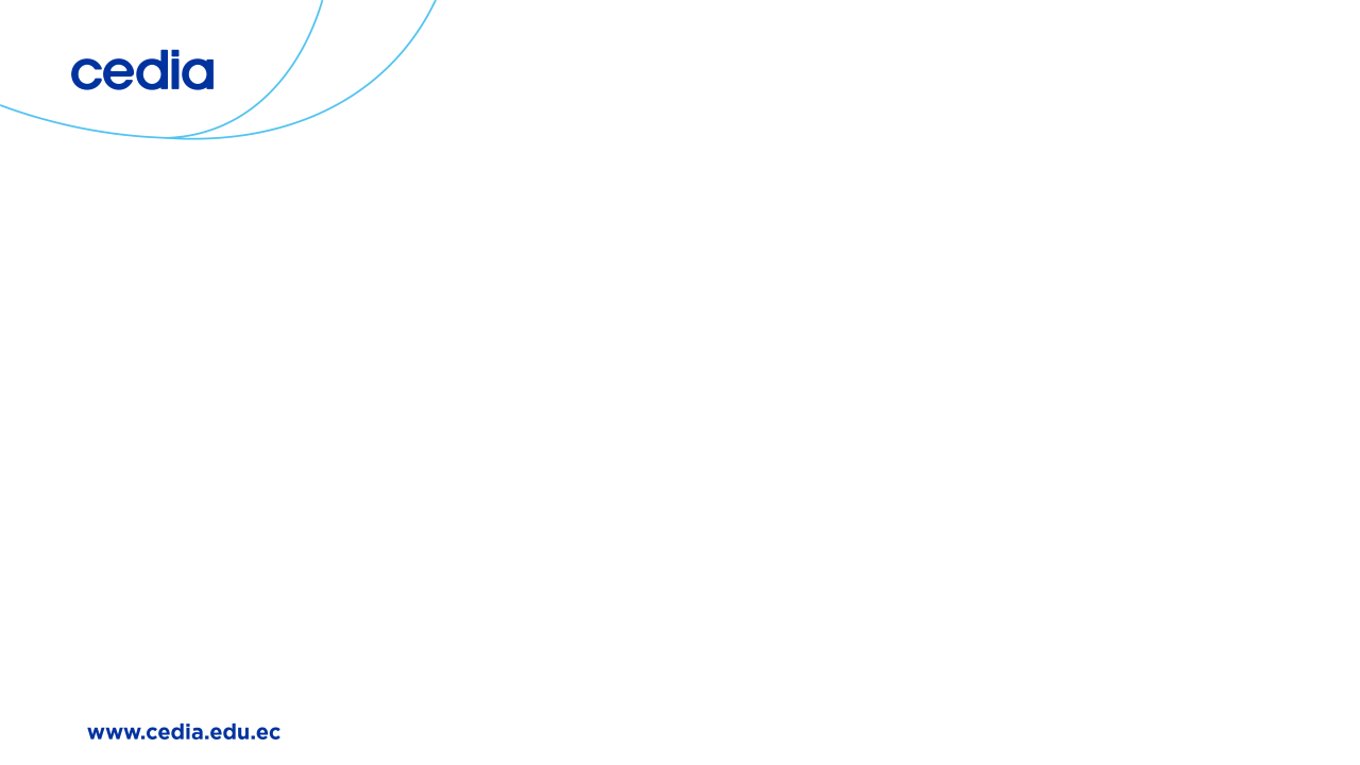 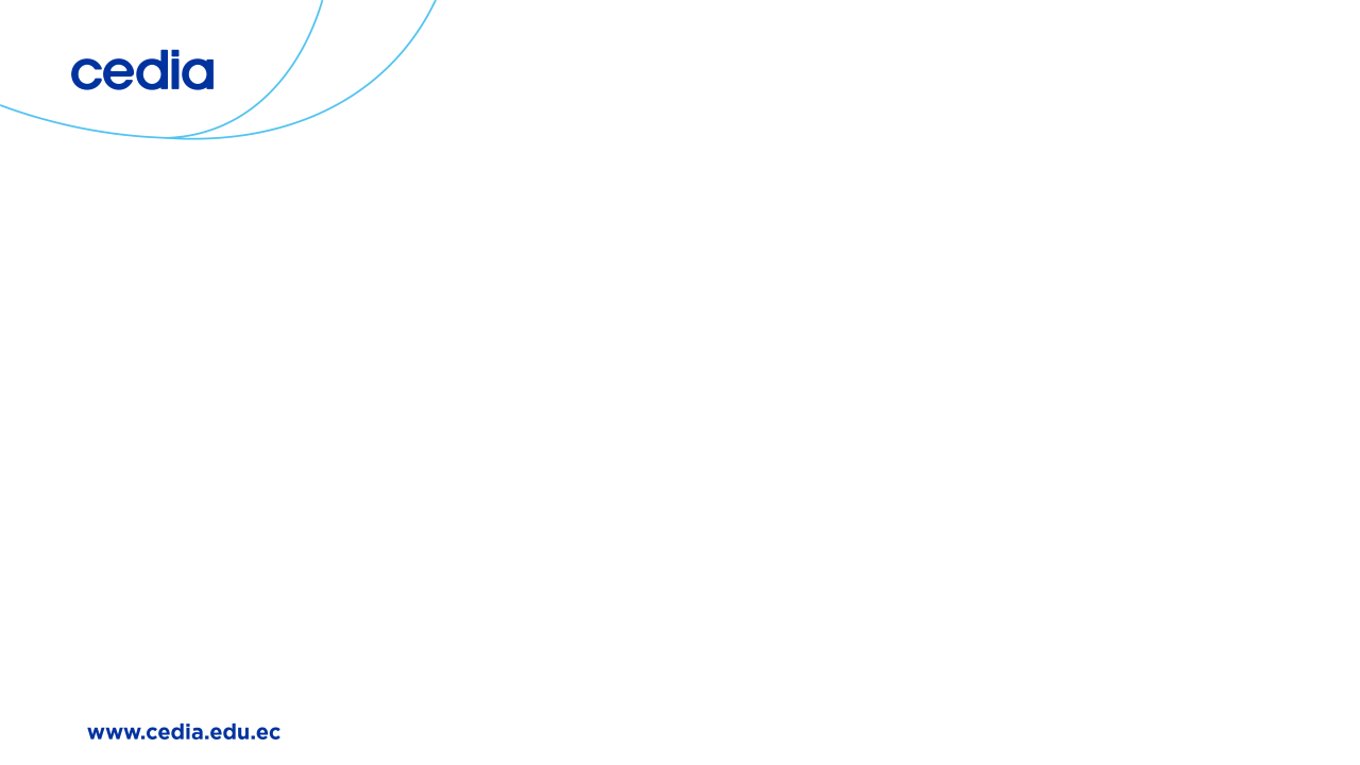 GRACIAS !!! 

Preguntas?


Ing. Omar Palomeque
omar.palomeque@cedia.org.ec
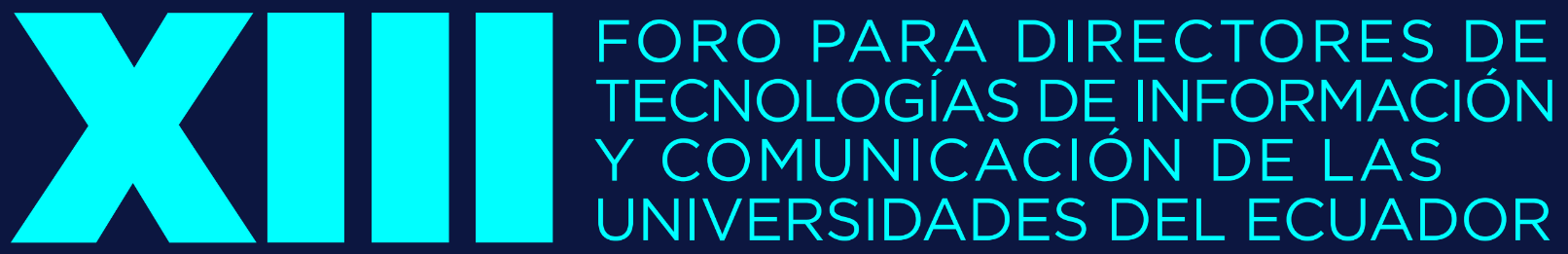 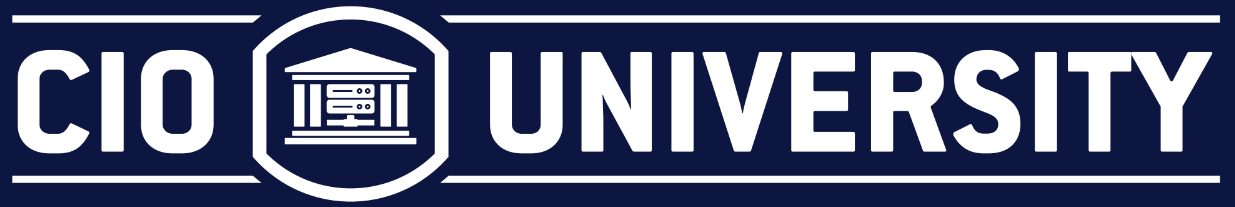 Gestión gerencial de respaldos e infraestructura de nube
Ing. Omar Palomeque
18-Octubre-2023
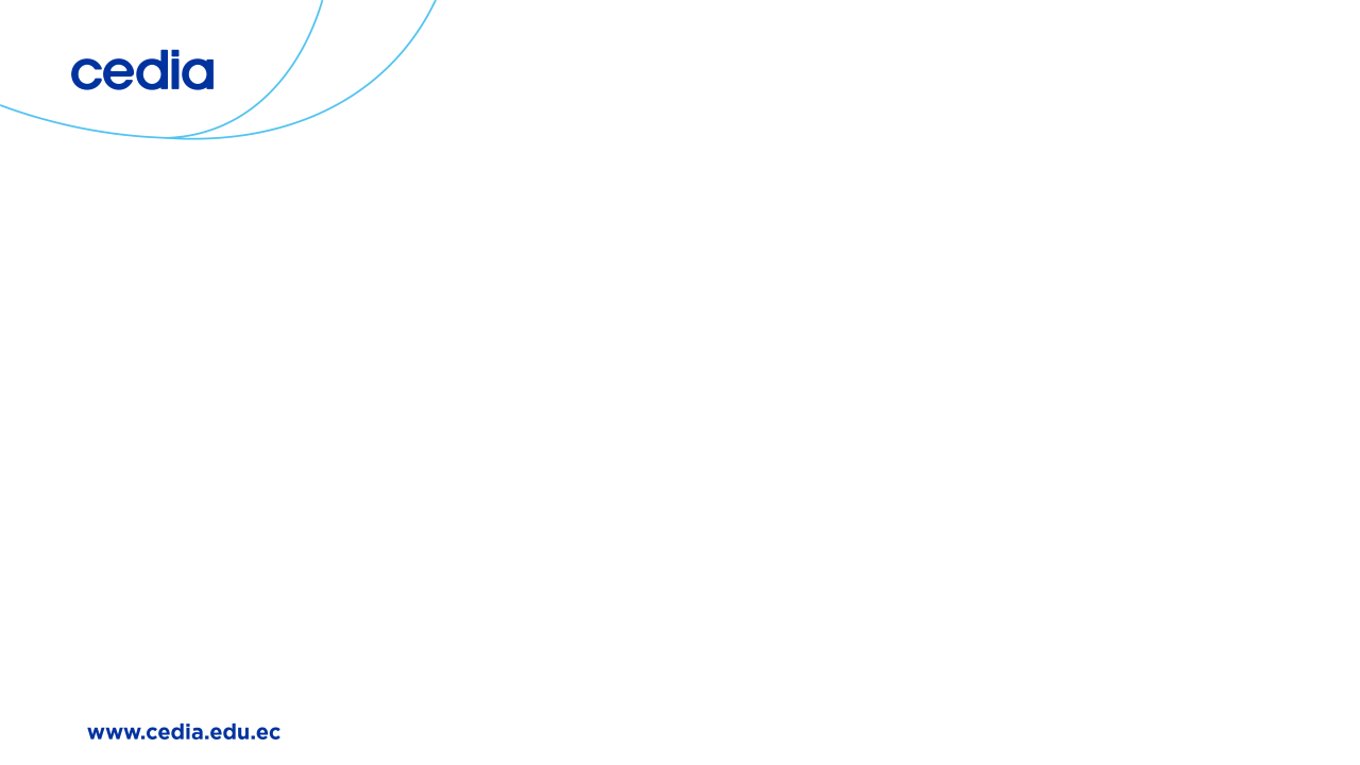 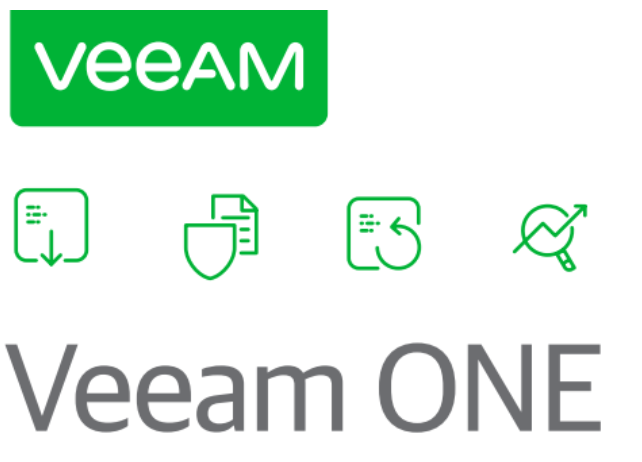 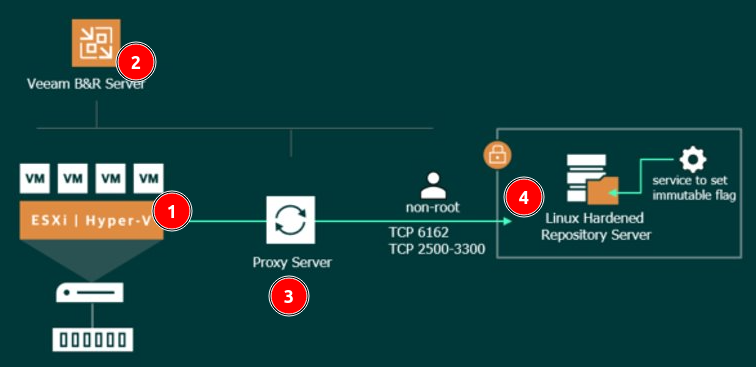 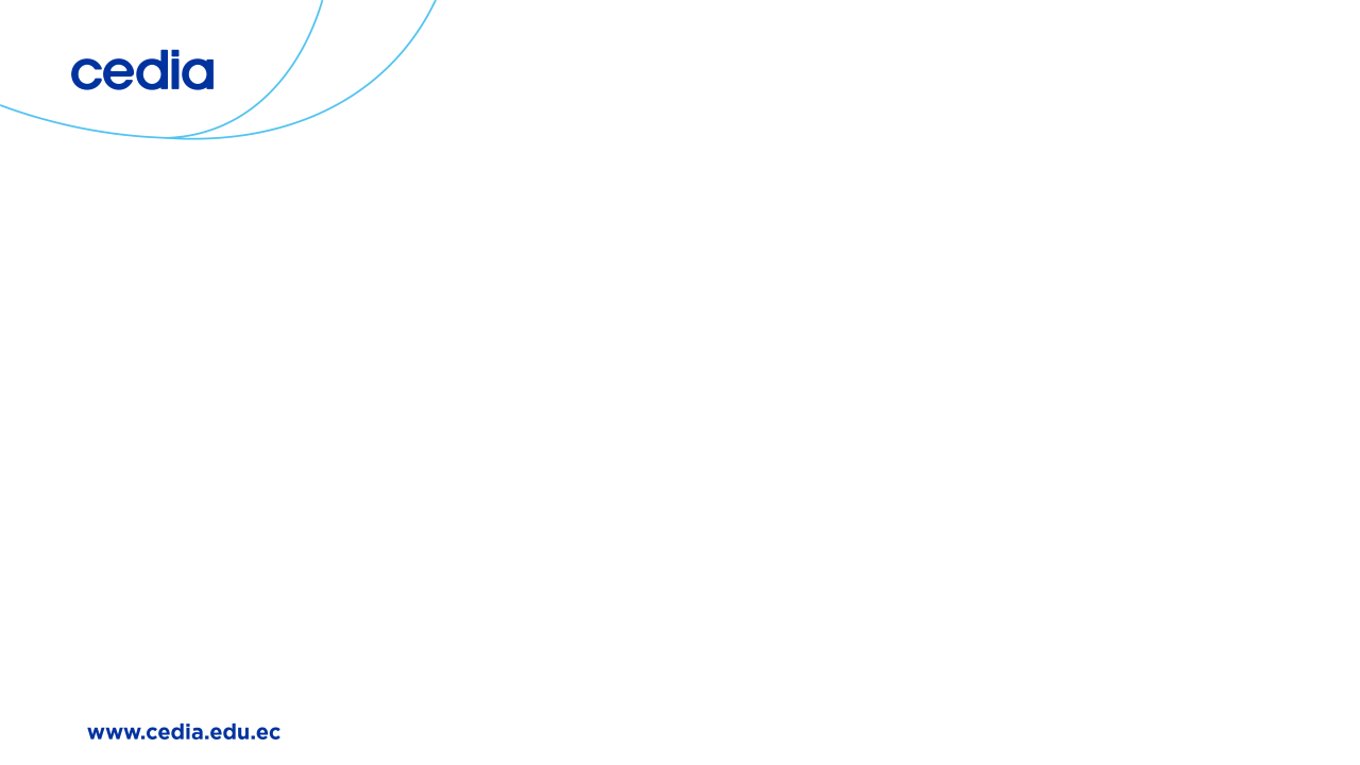 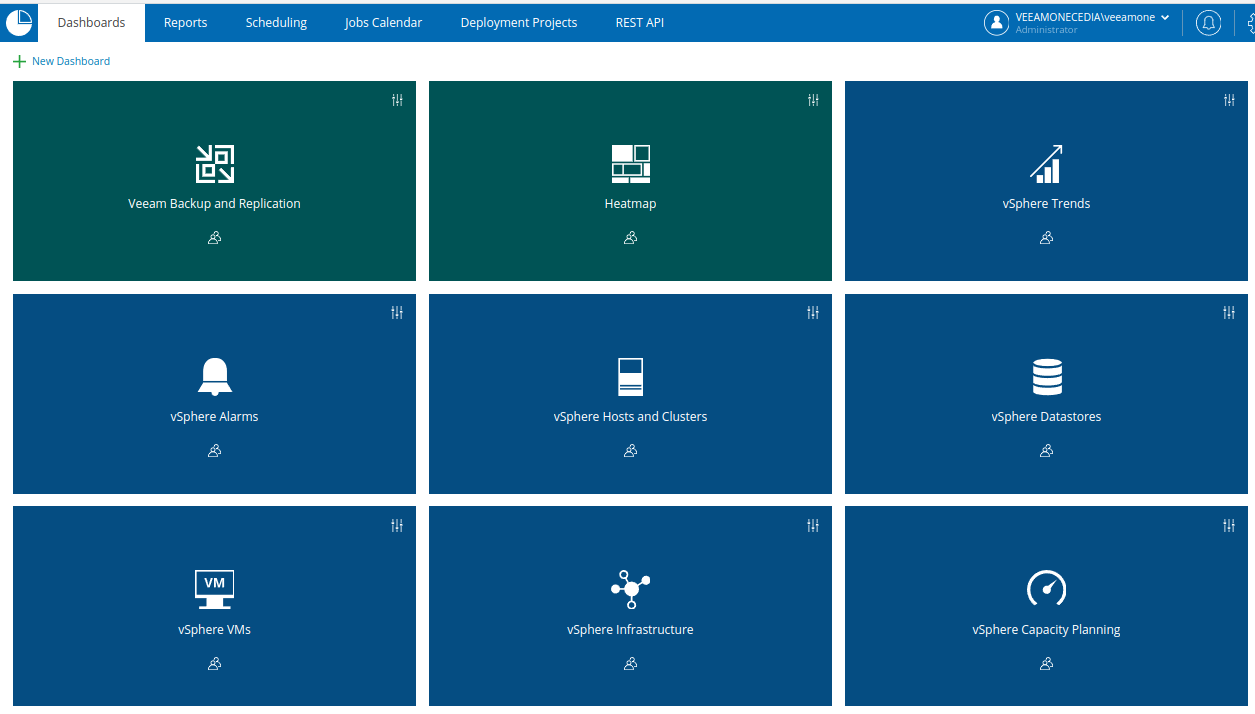 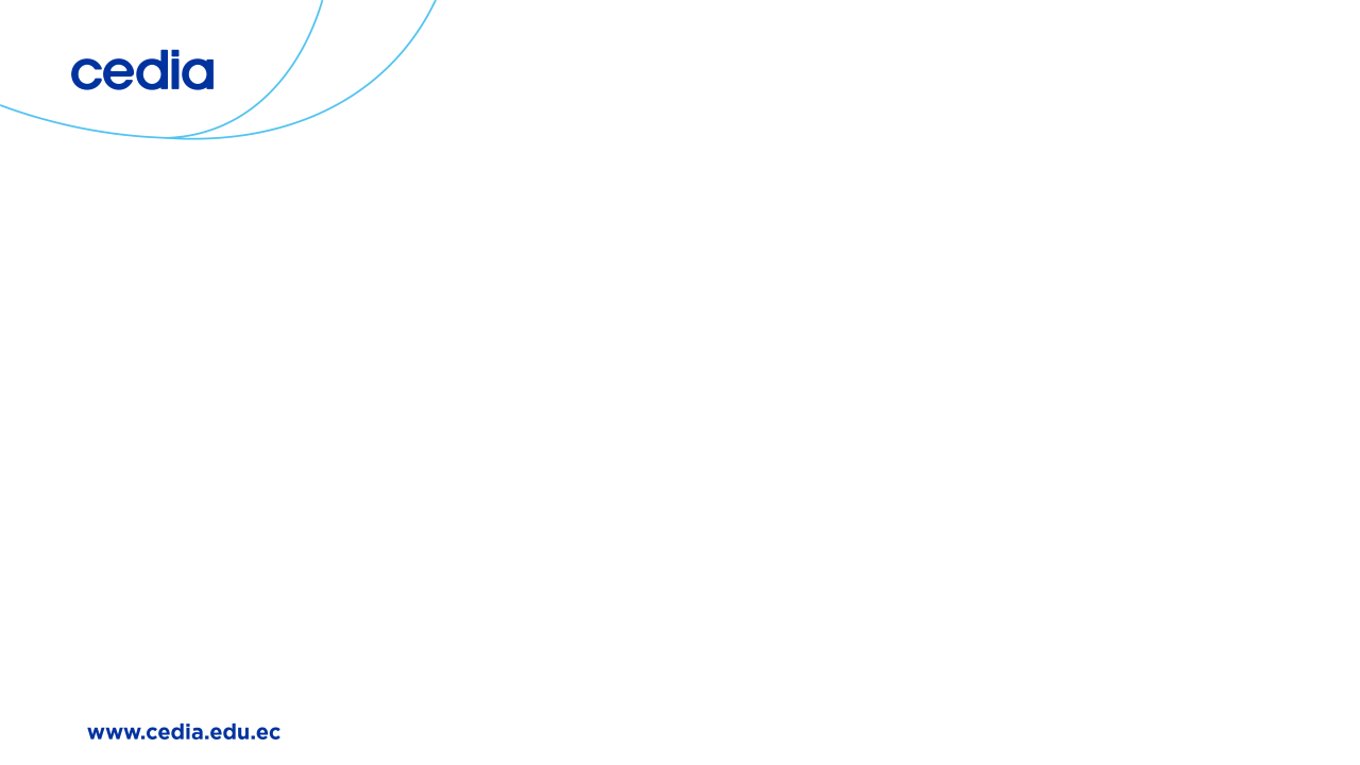 VEEAMONE - TABLERO PRINCIPAL
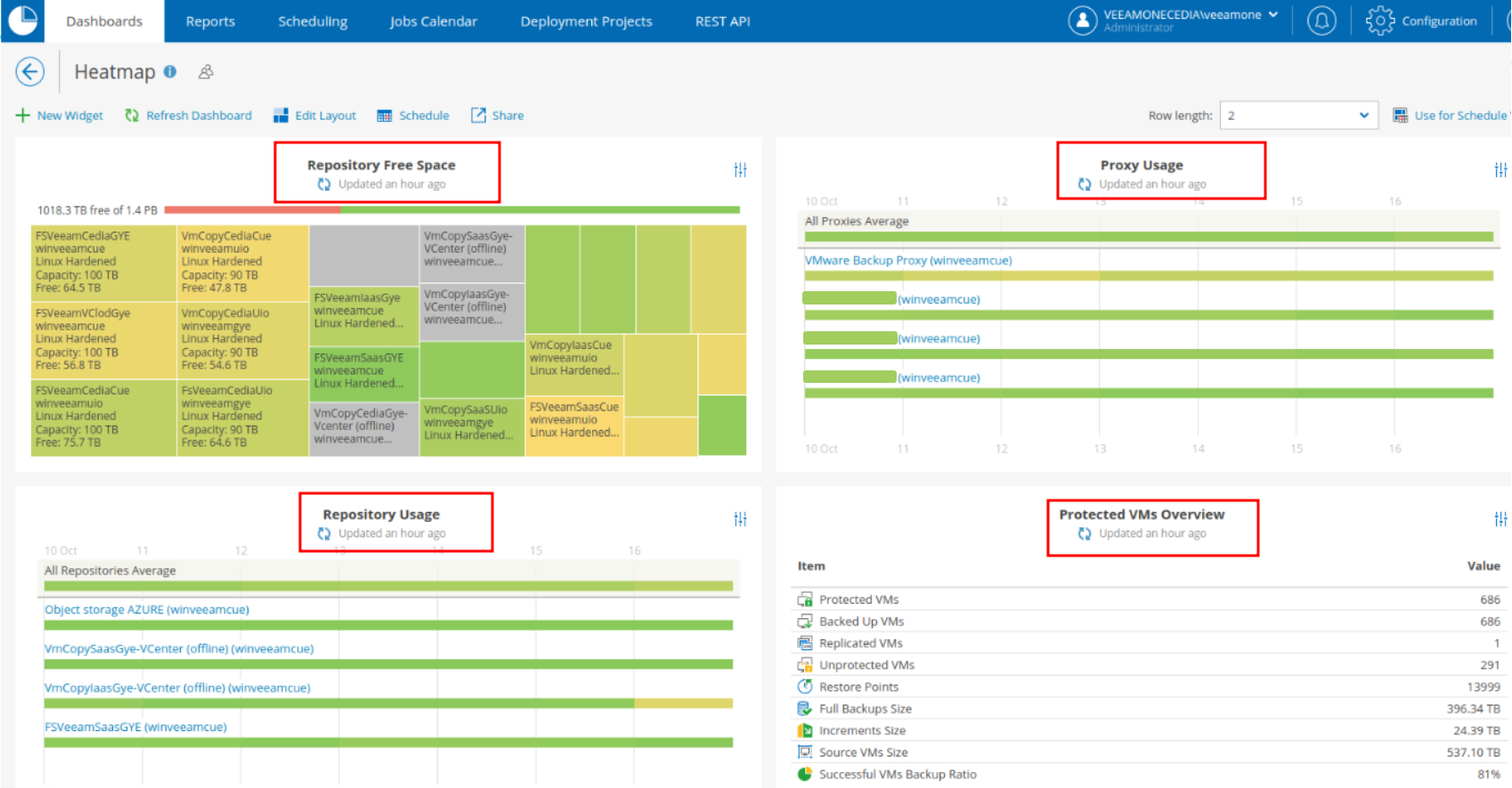 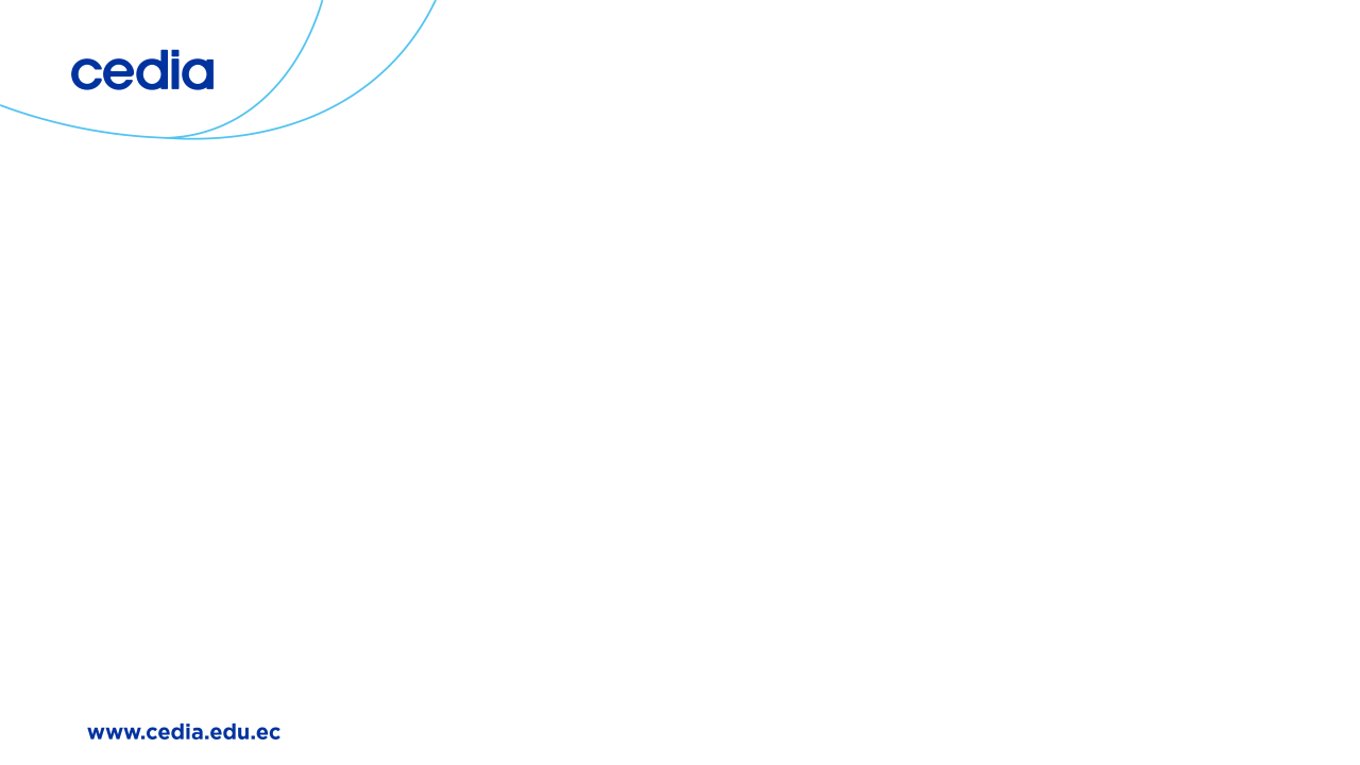 REPOSITORIOS - CAPACIDADES
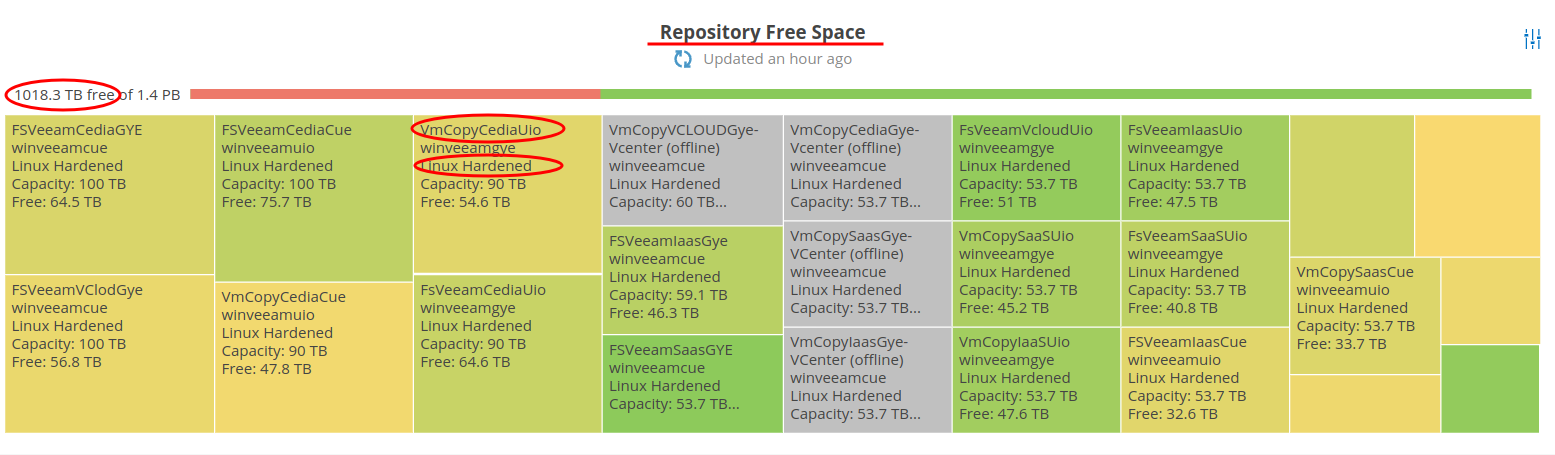 SERVIDORES PROXY - RENDIMIENTO
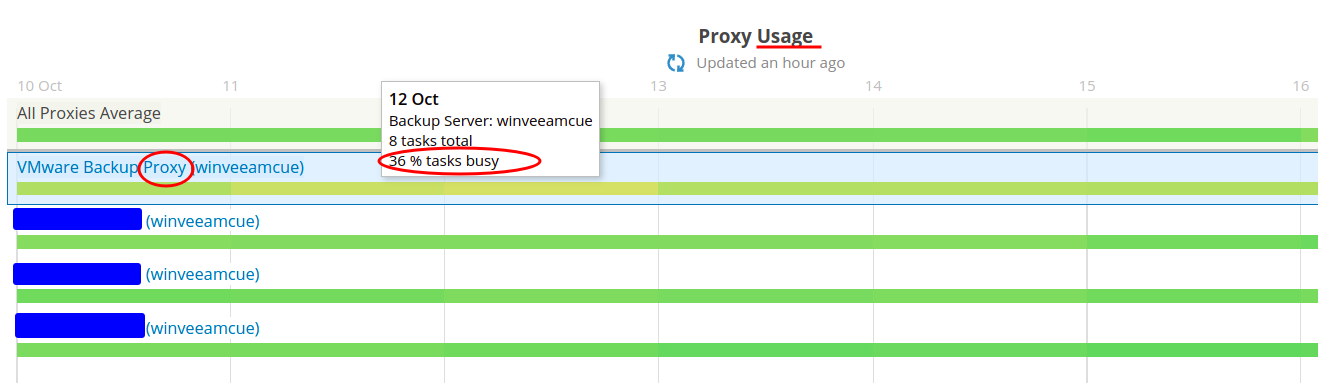 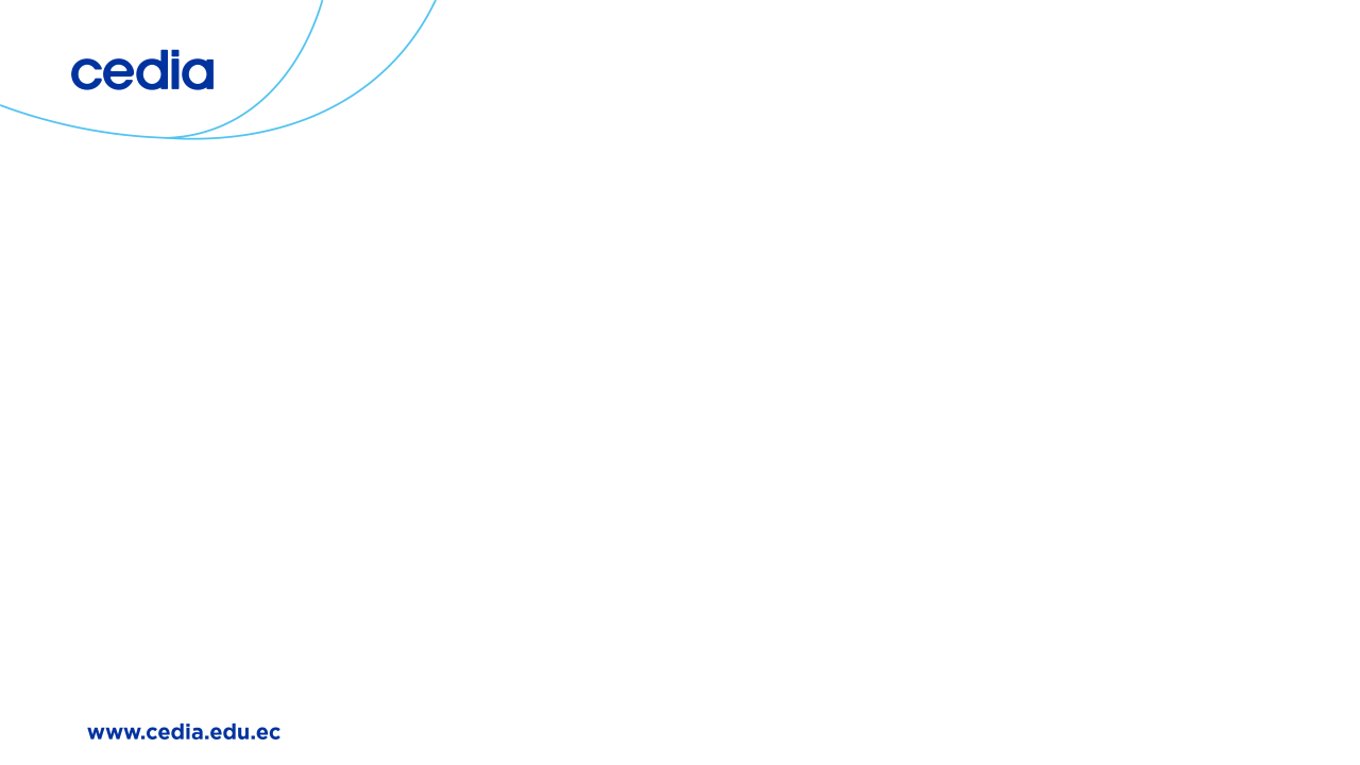 VMs PROTEGIDAS vs NO PROTEGIDAS
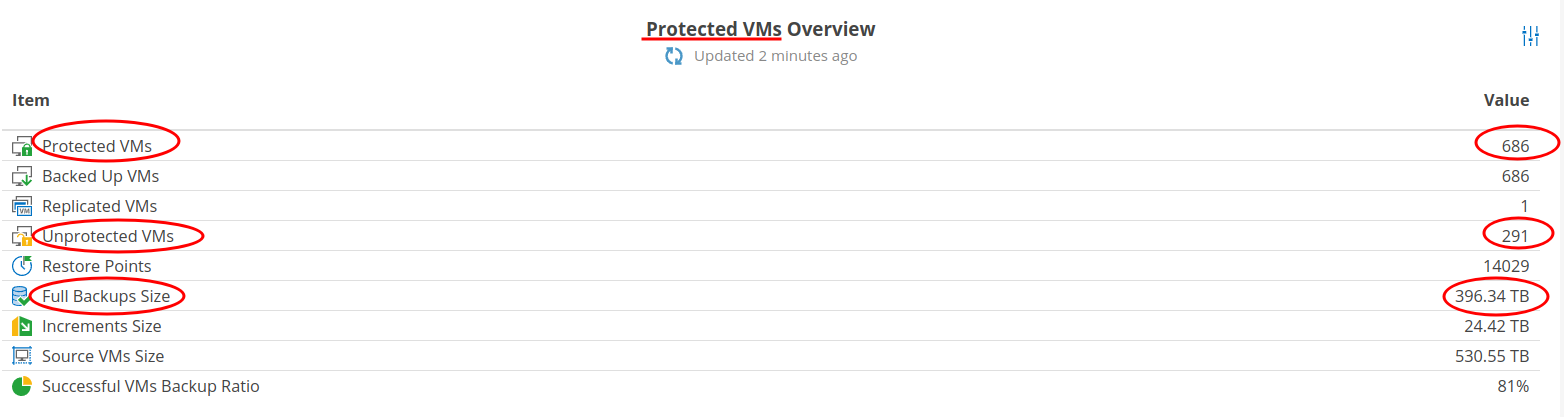 TIEMPOS DE TAREAS DE RESPALDO JOBS
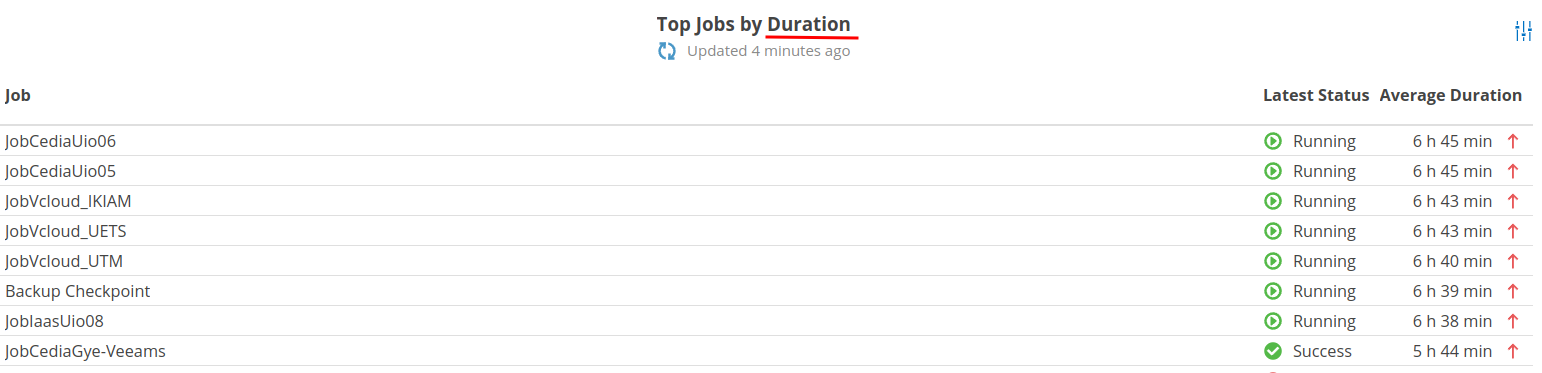 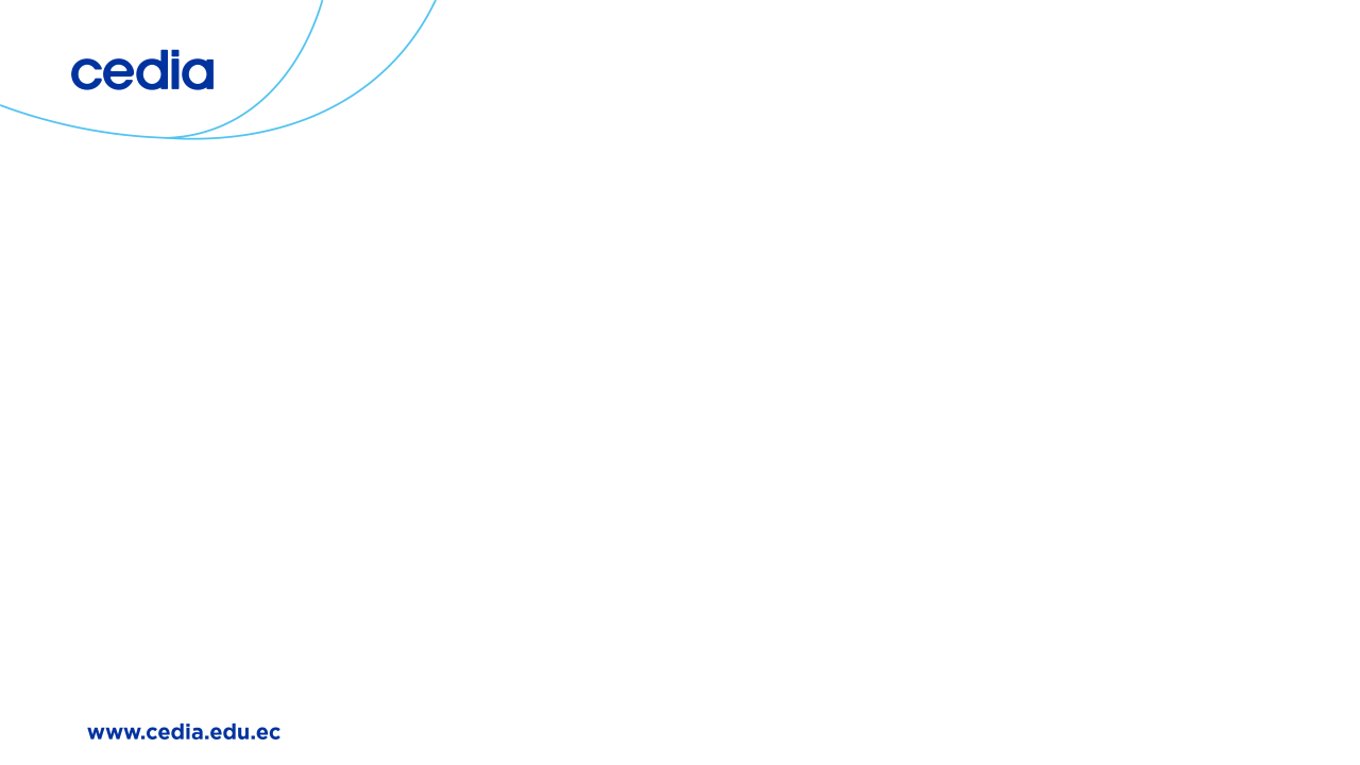 CRONOLOGIA DE TAREAS DE RESPALDO
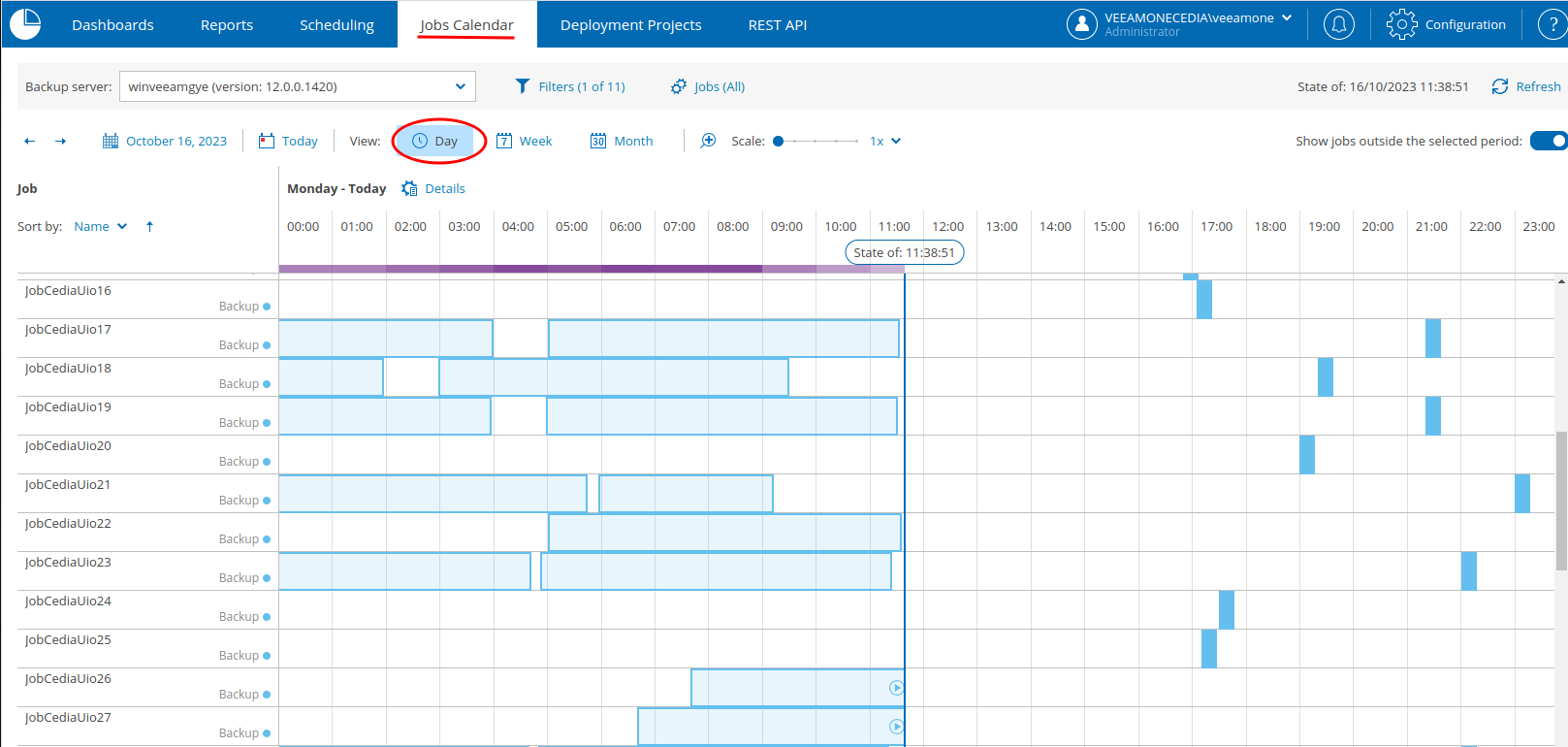 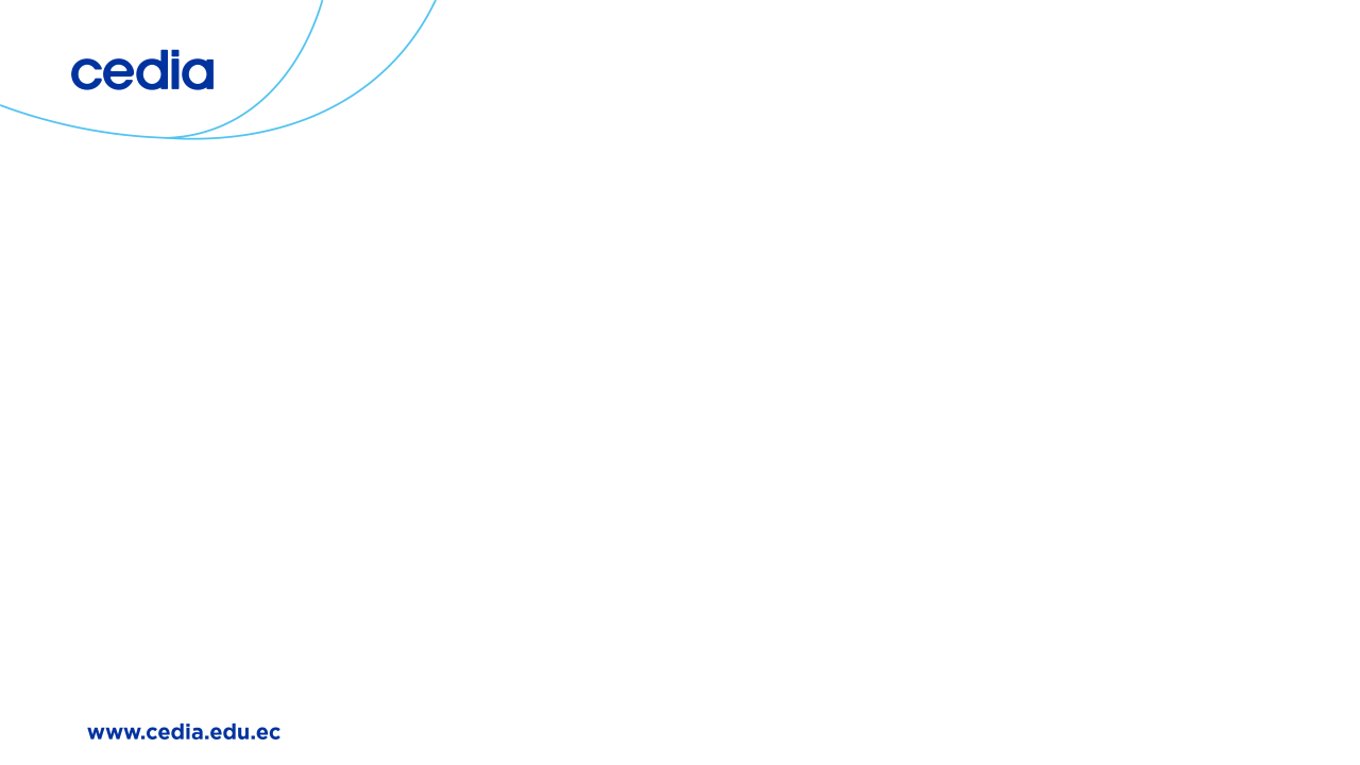 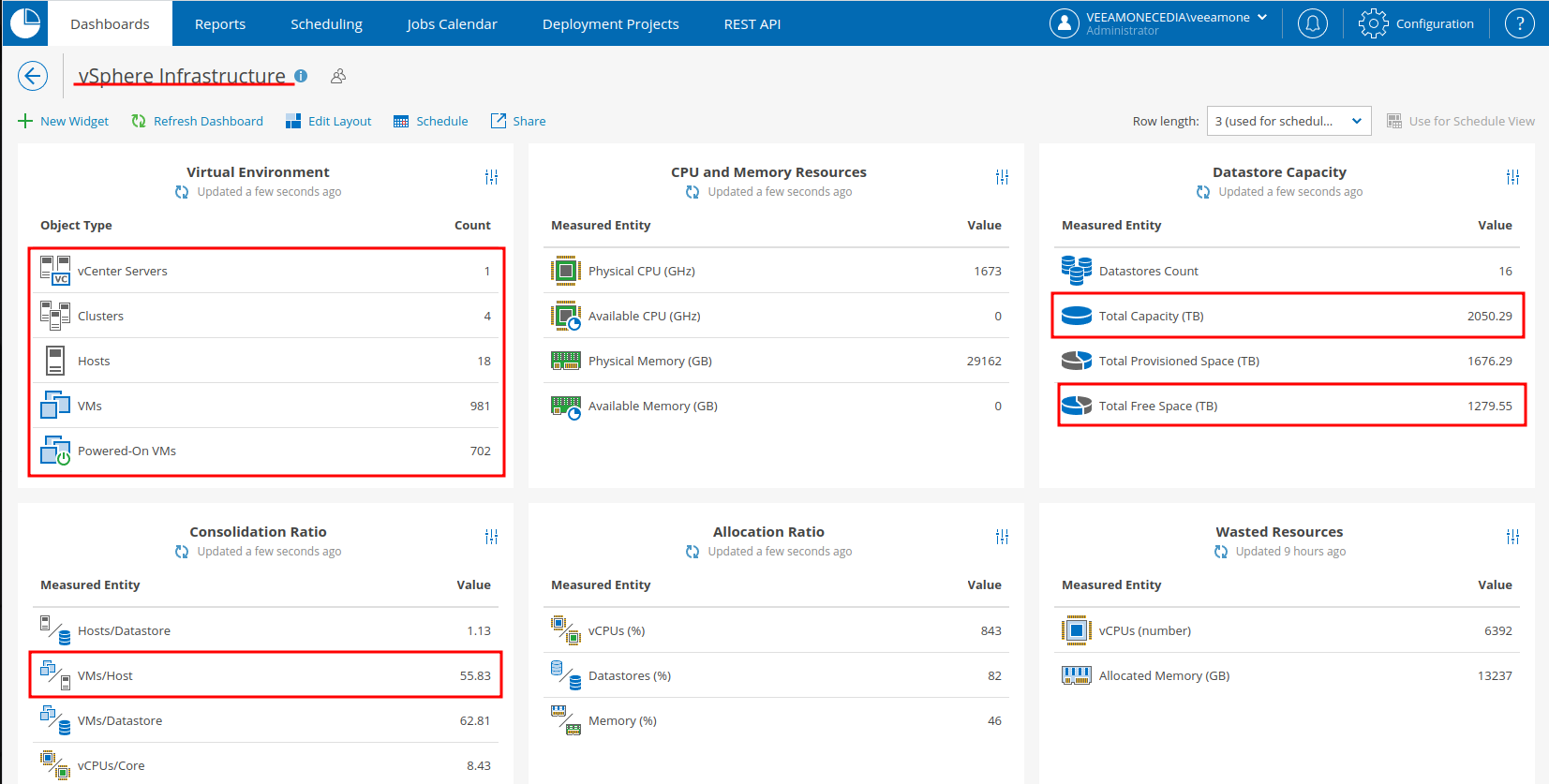 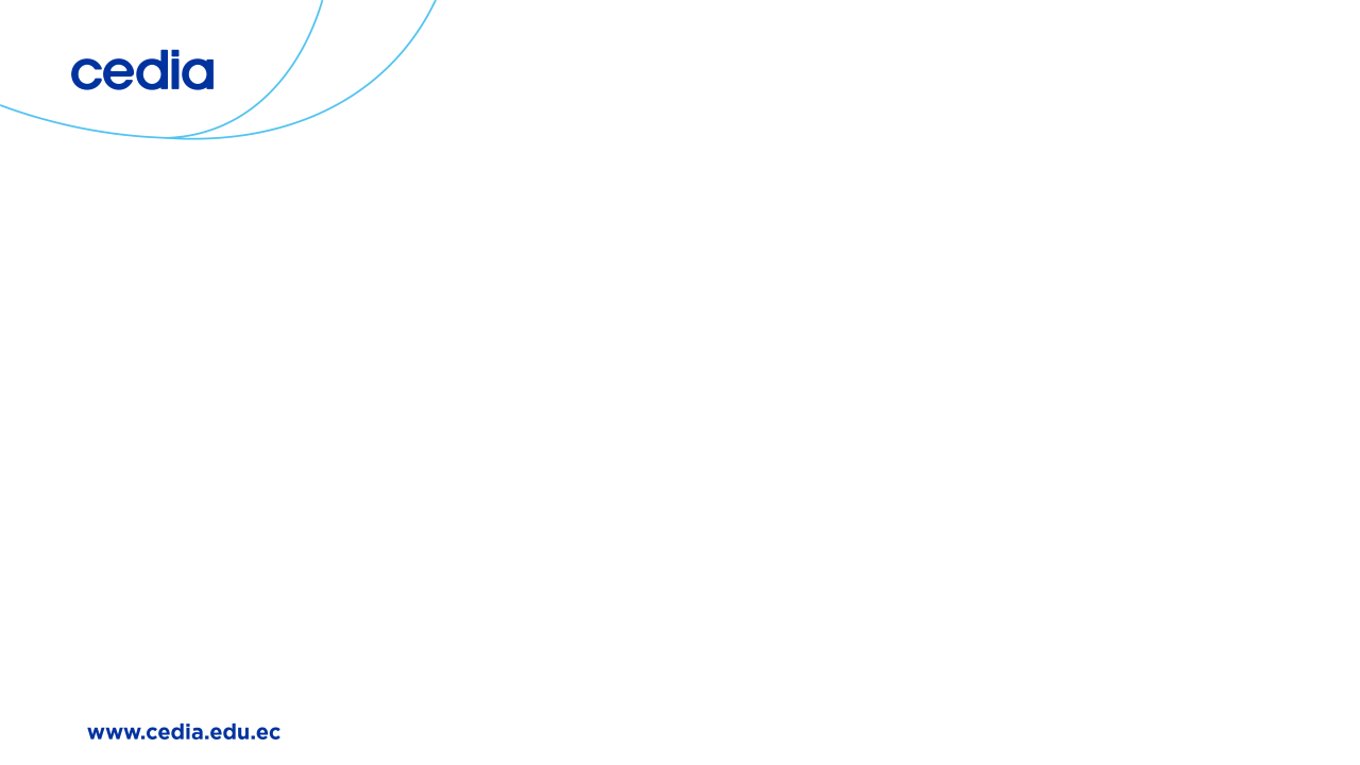 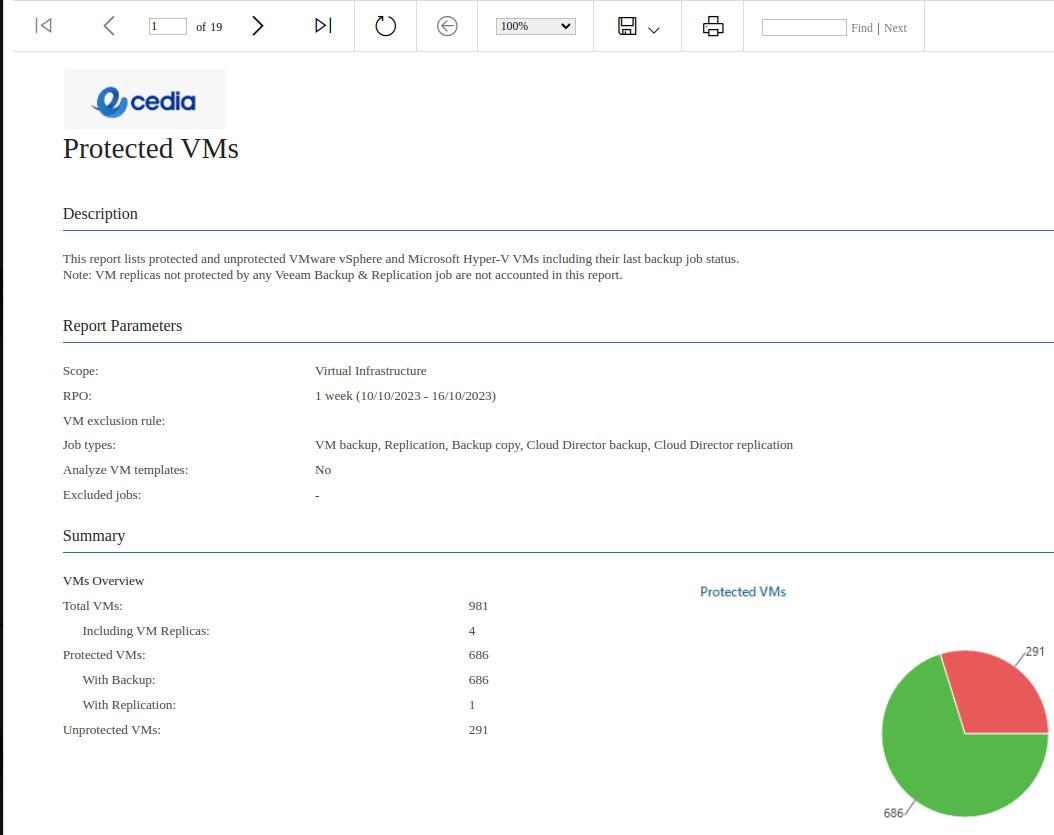 REPORTE VMs SIN BACKUP
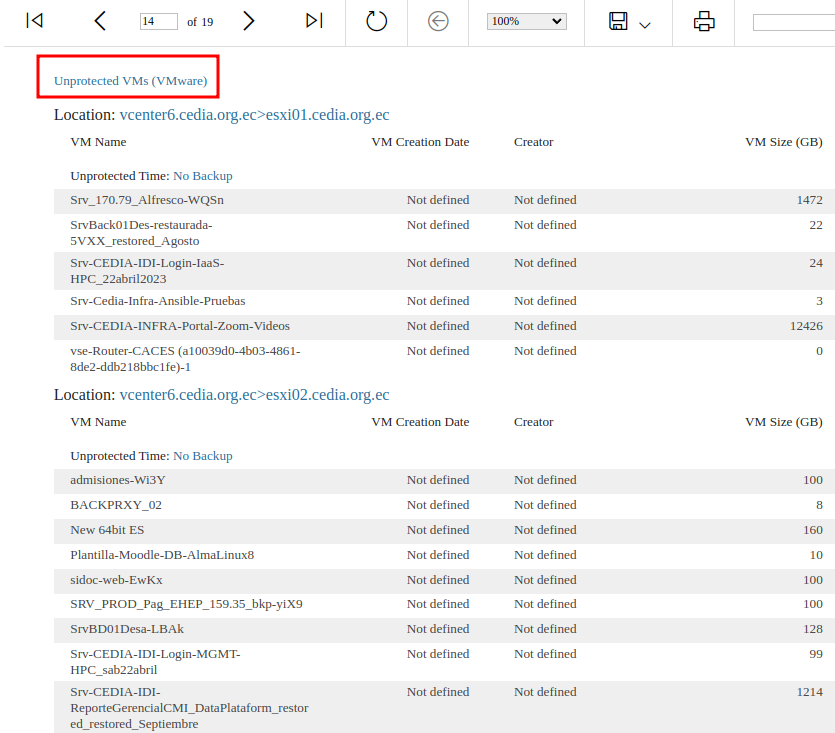 REPORTE VMs PROTEGIDAS
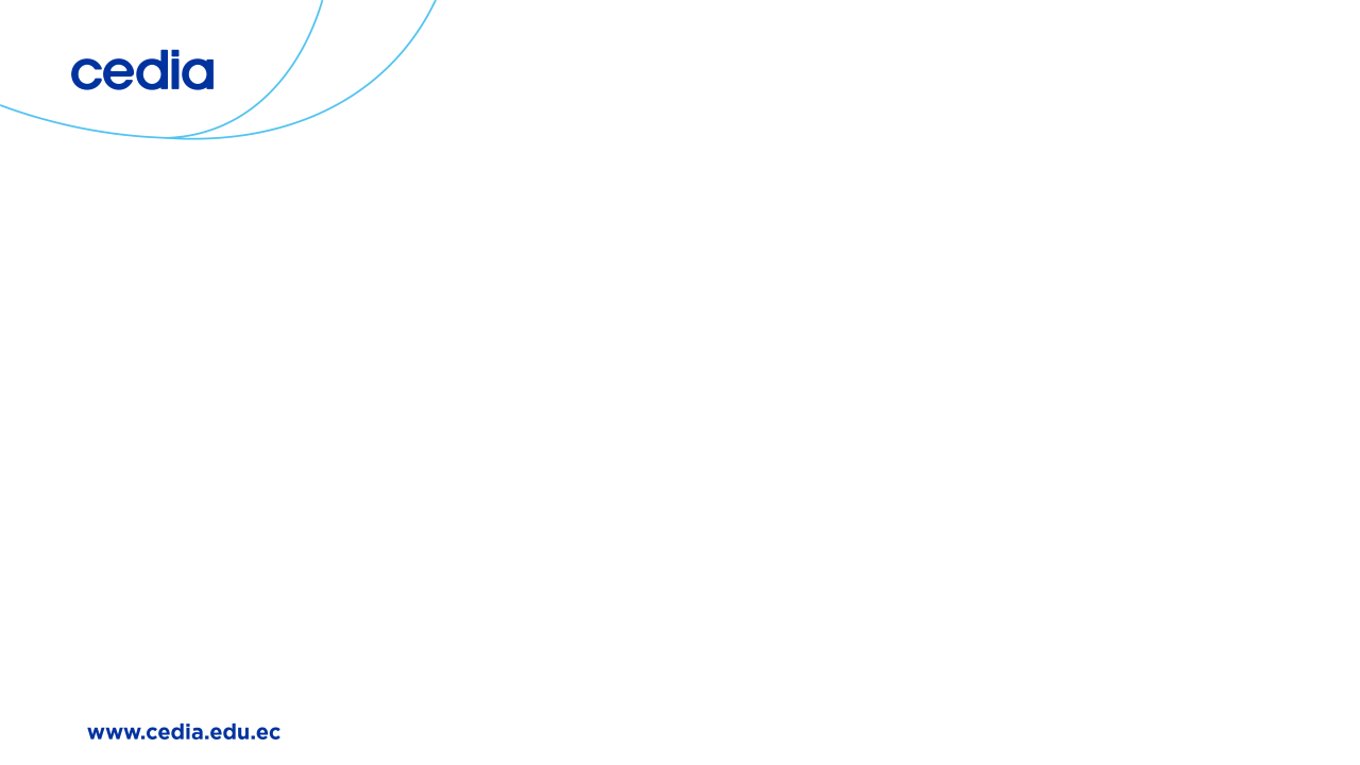 GRACIAS !!! 

Preguntas?


Ing. Omar Palomeque
omar.palomeque@cedia.org.ec
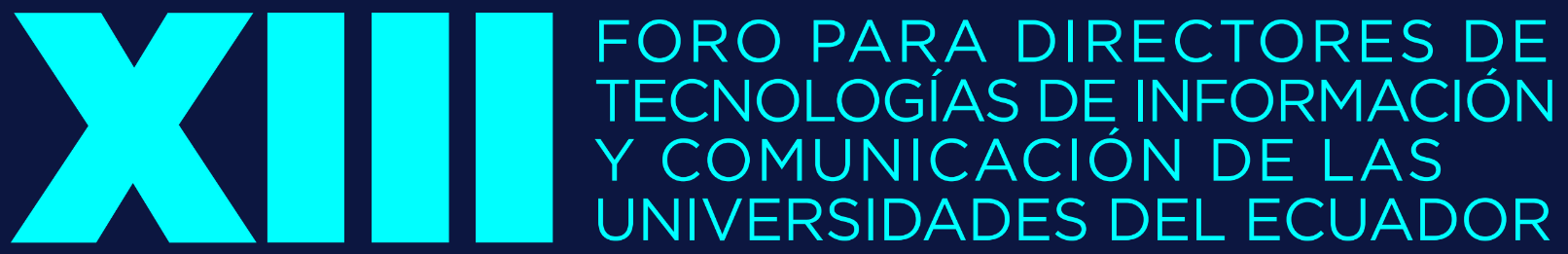 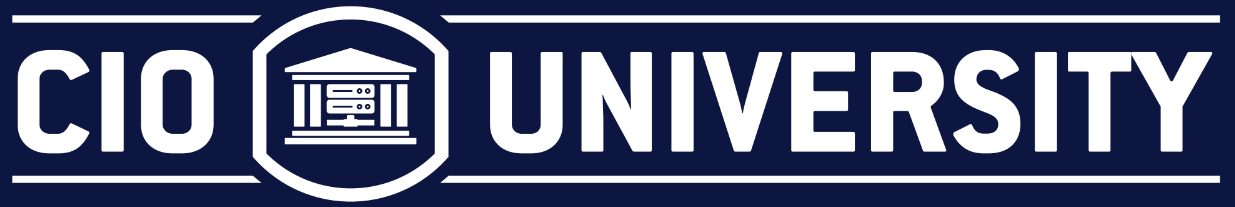 ELSA (Moodle), un servicio estrella de la nube de CEDIA
Ing. Edisson Sigua
18-Octubre-2023
Puntos a tratar

Antes
Despliegue, Pruebas de Carga e Instalación de Software Externo.

Ahora
Despliegue, Pruebas de Carga e Instalación de Software Externo.

Futuro
Despliegue y Administración

Casos de Uso
ANTES (Despliegue)
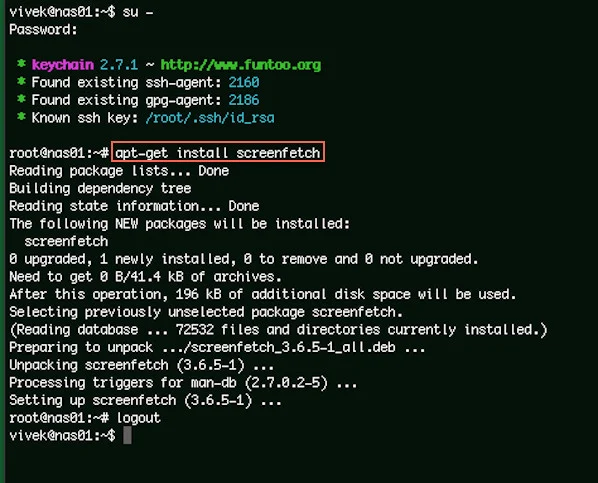 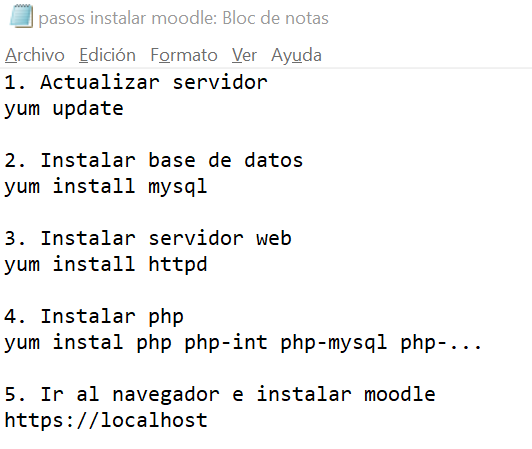 ANTES (Despliegue)
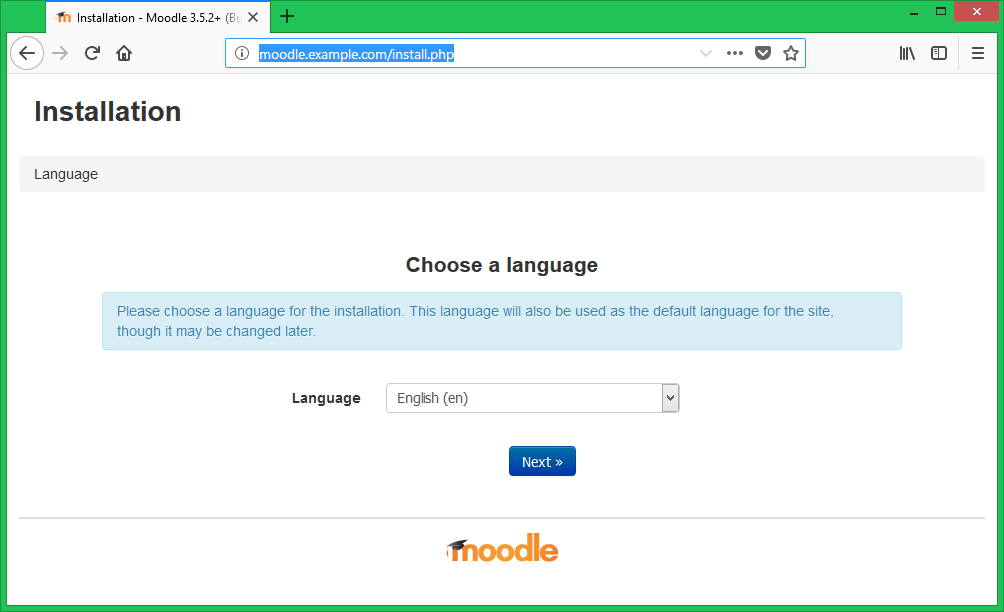 ANTES (Pruebas de Carga)
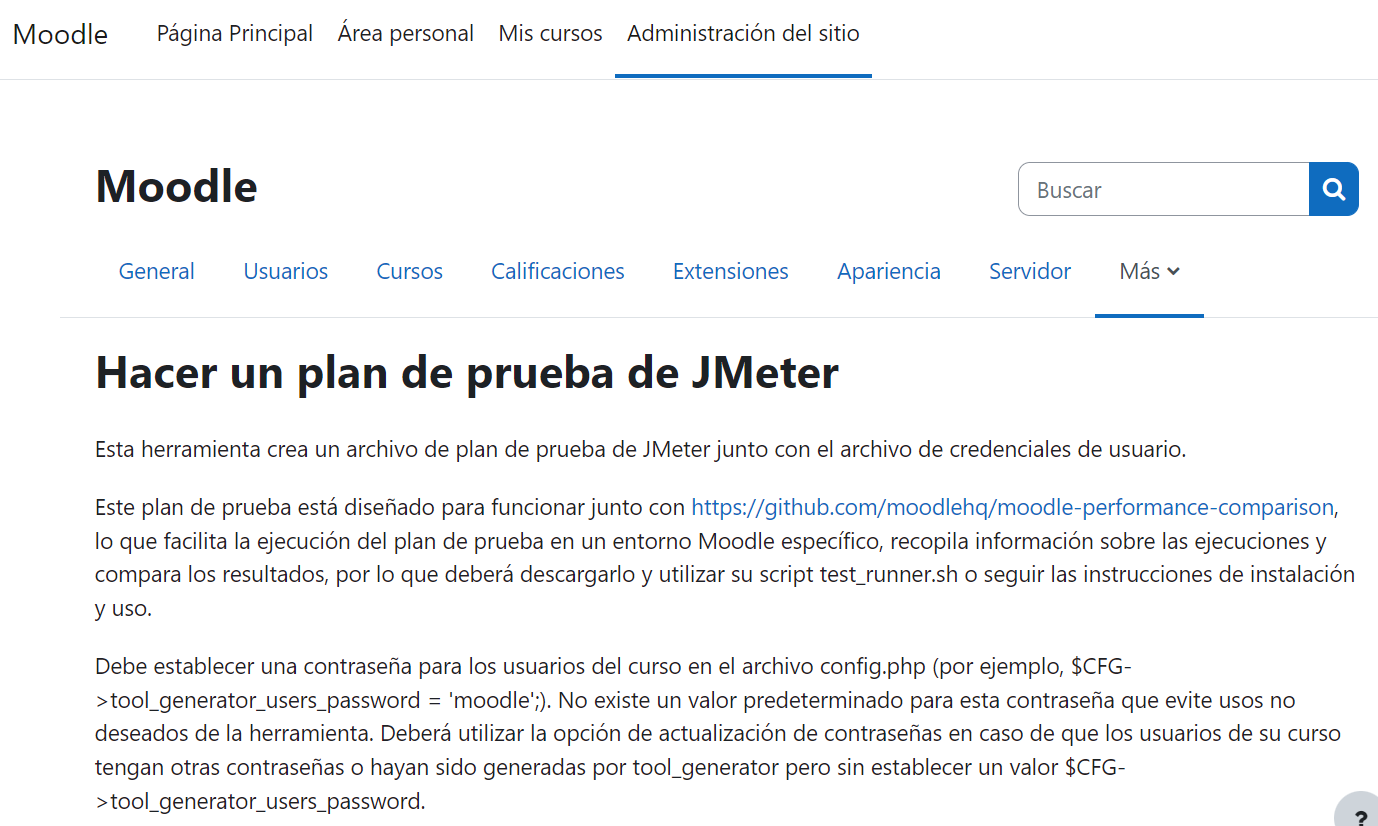 ANTES (Instalación de Software Externo)
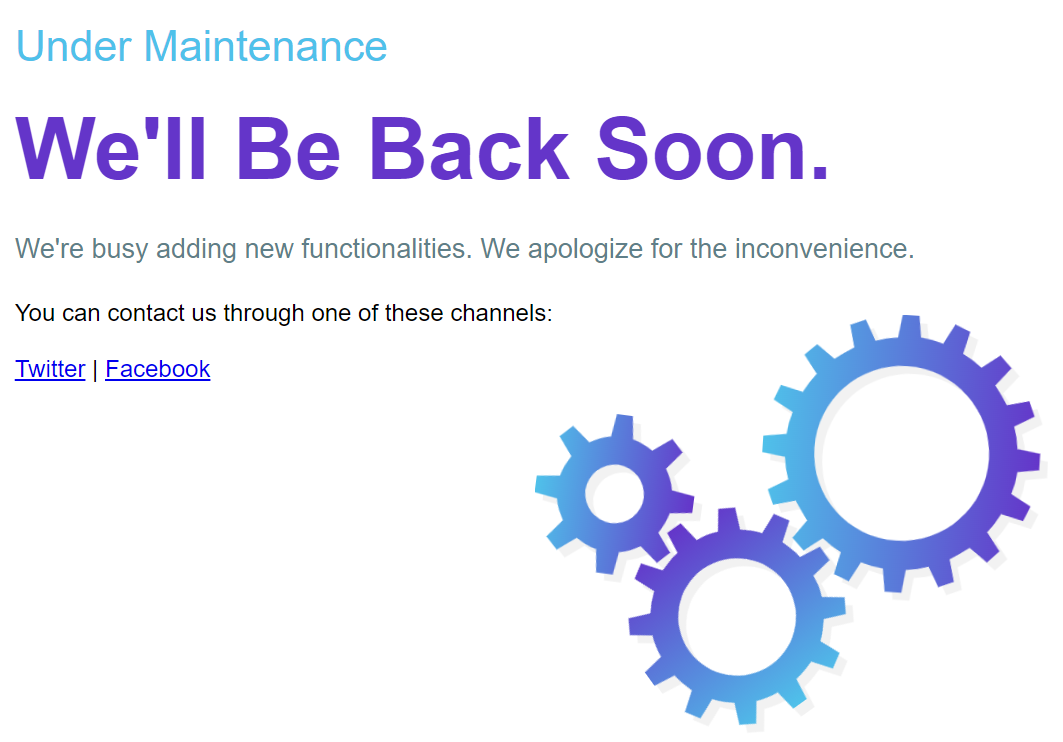 AHORA (Despliegue)
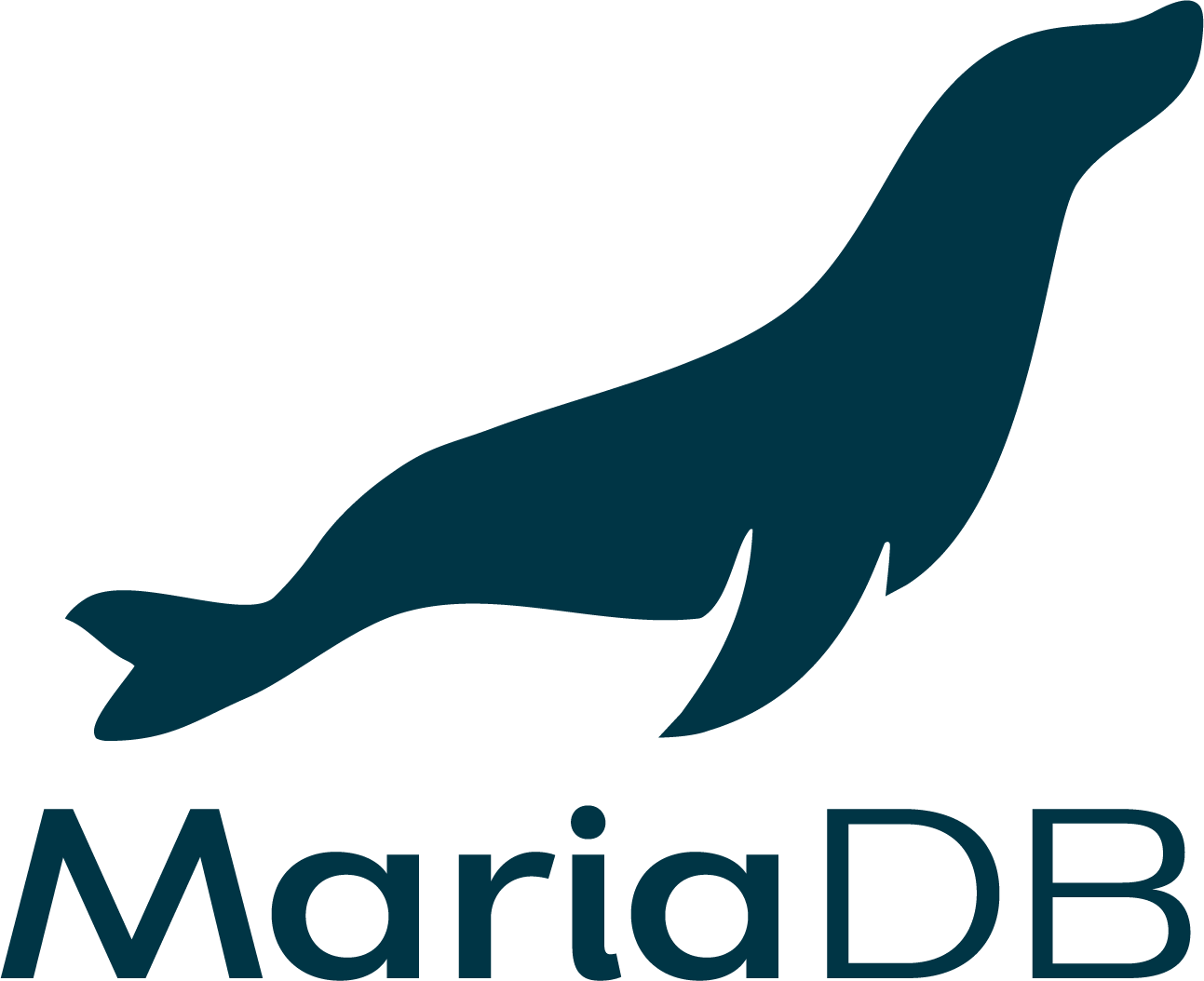 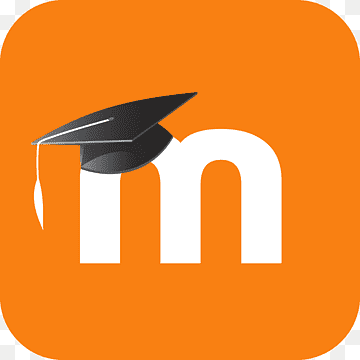 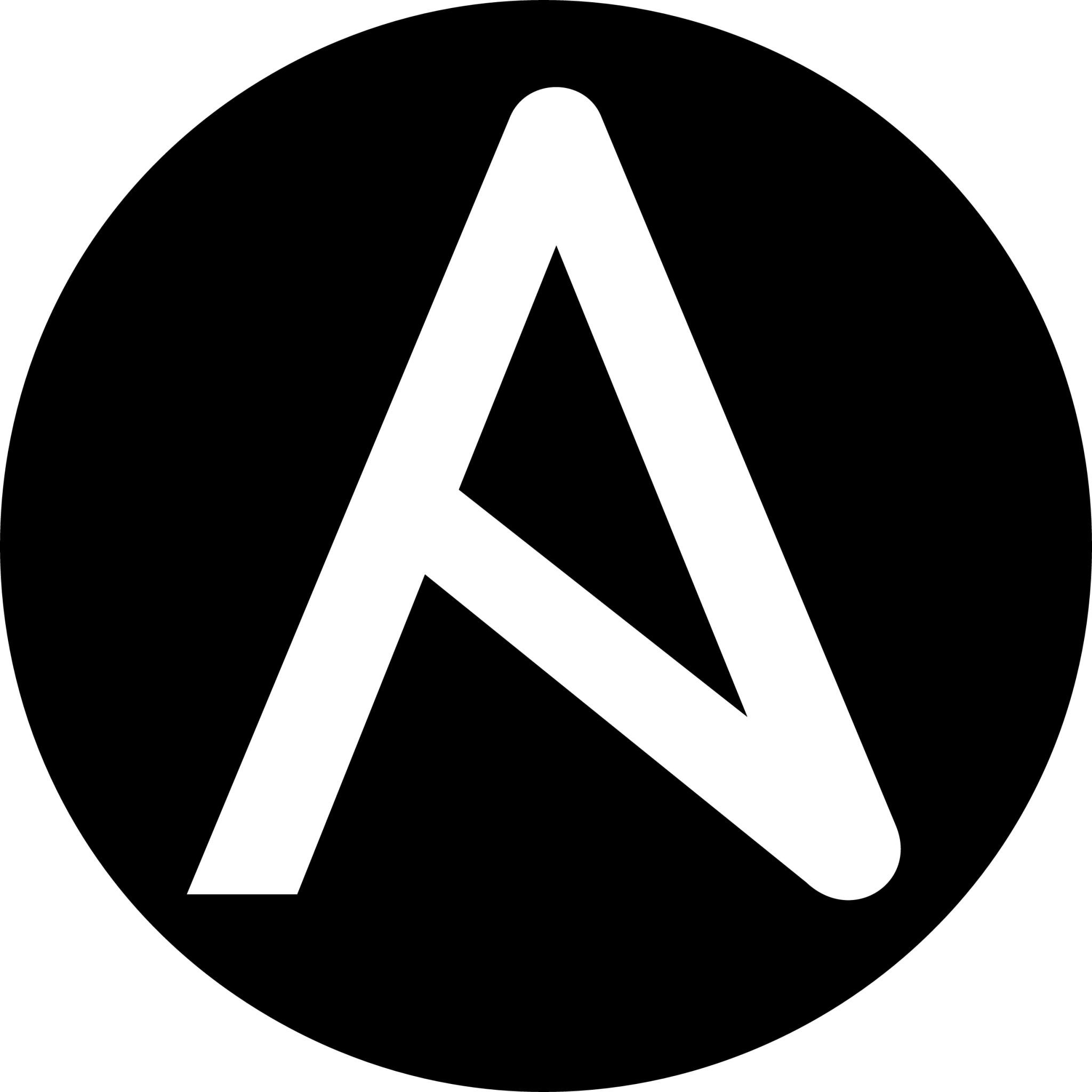 AHORA (Despliegue)
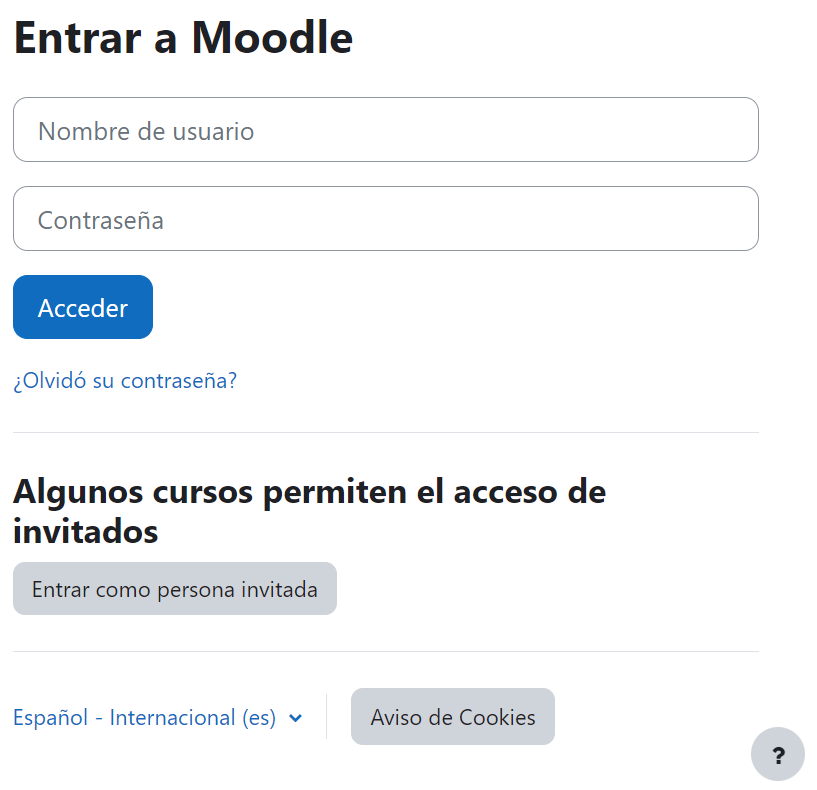 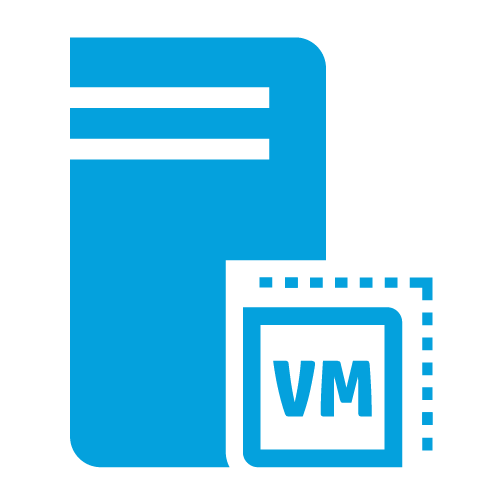 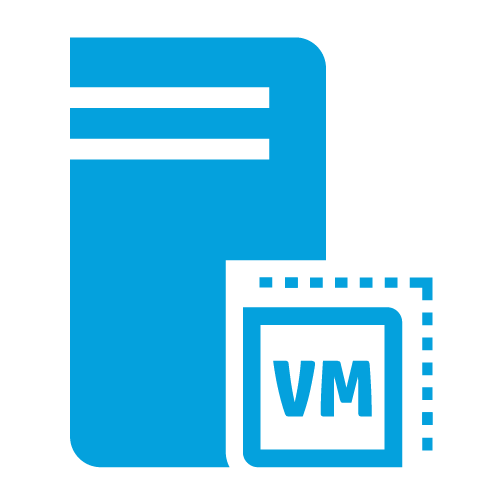 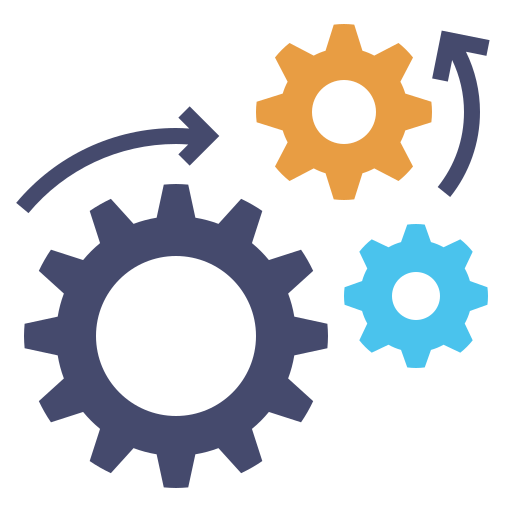 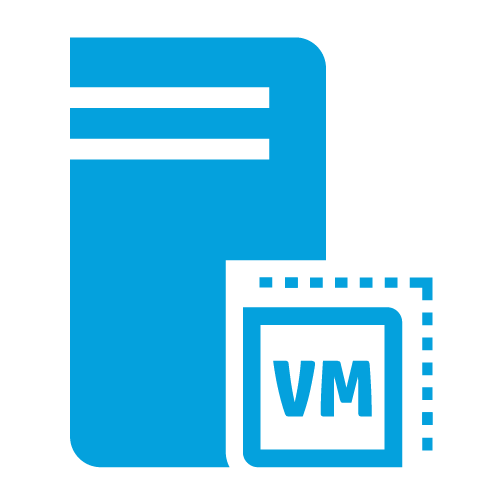 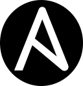 AHORA (Pruebas de Carga)
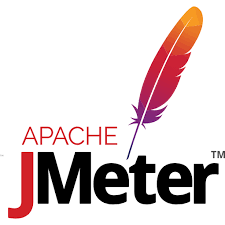 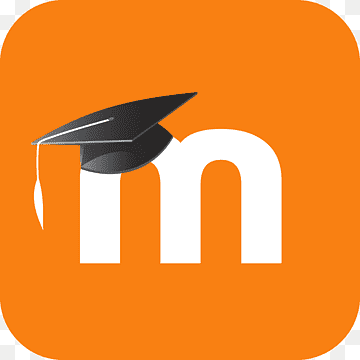 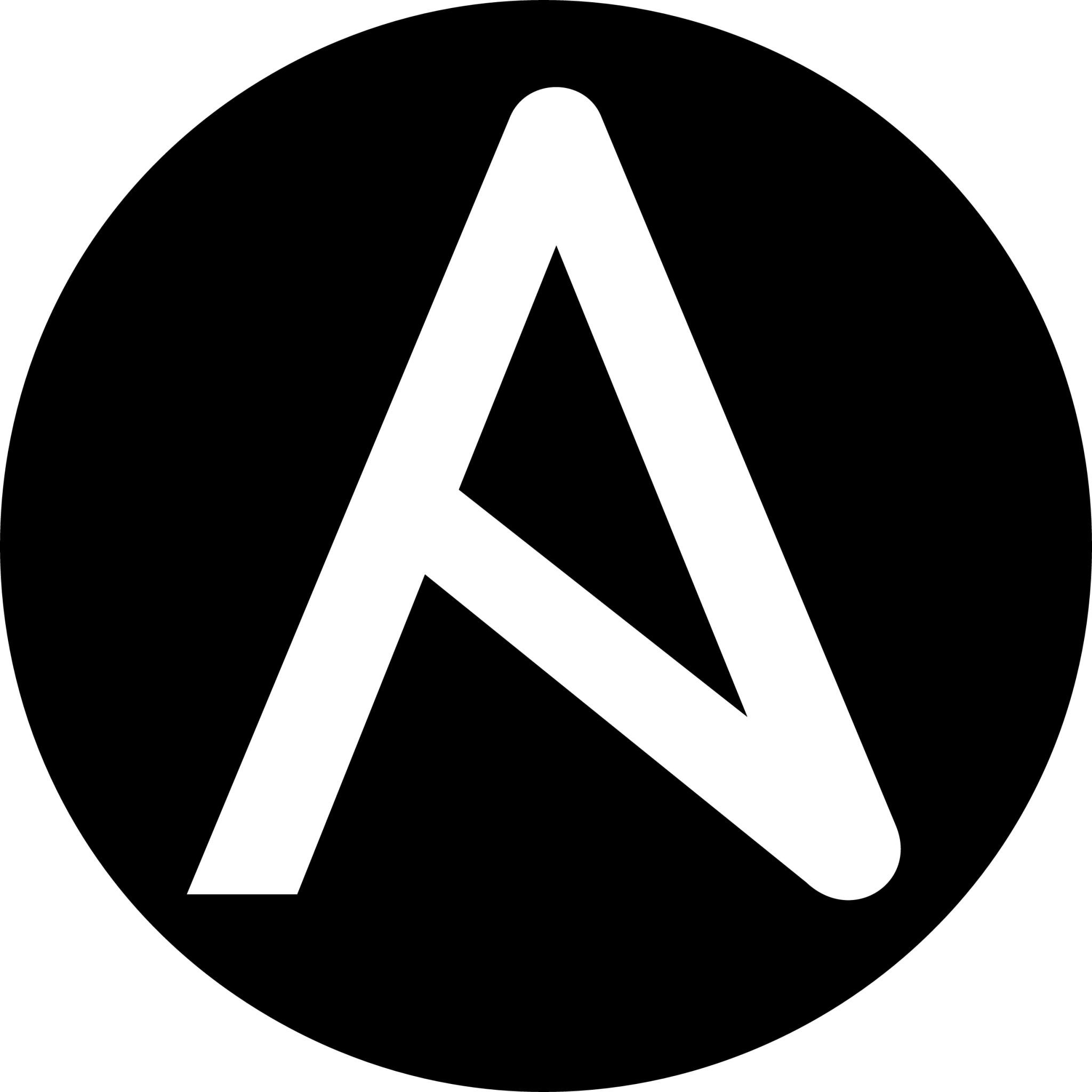 AHORA (Instalación de Software Externo)
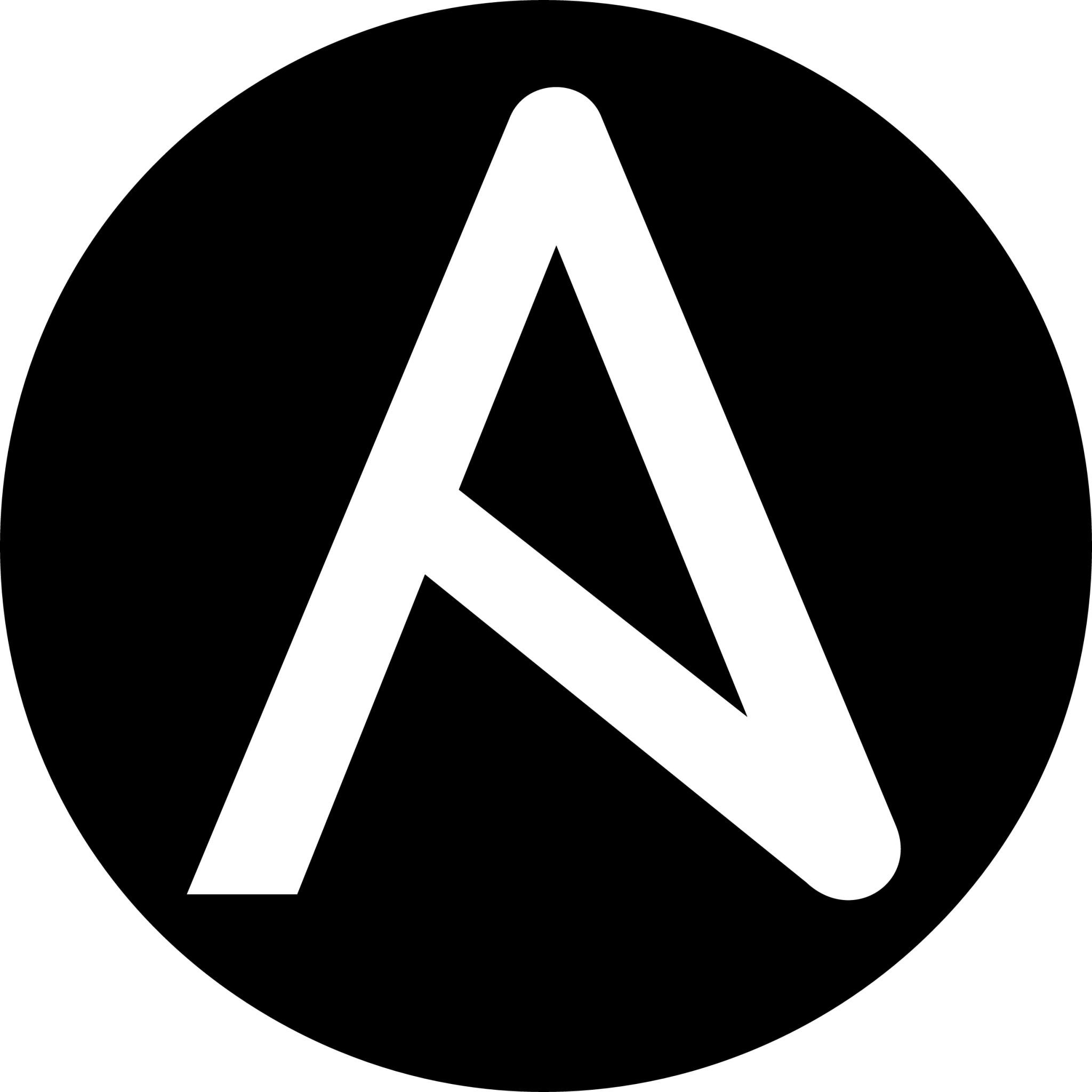 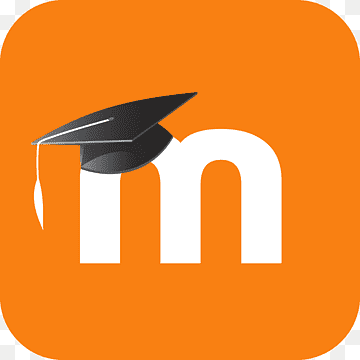 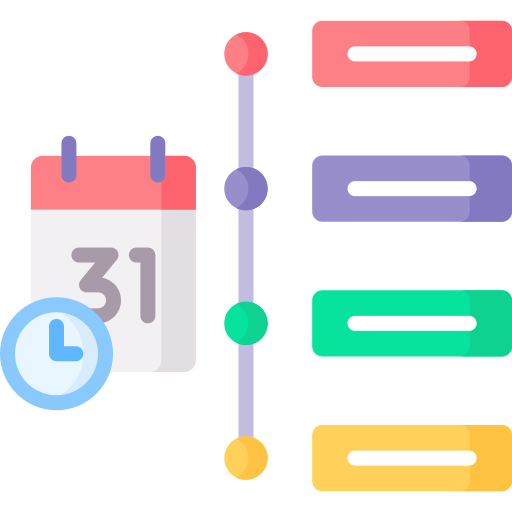 FUTURO (Despliegue y Administración)
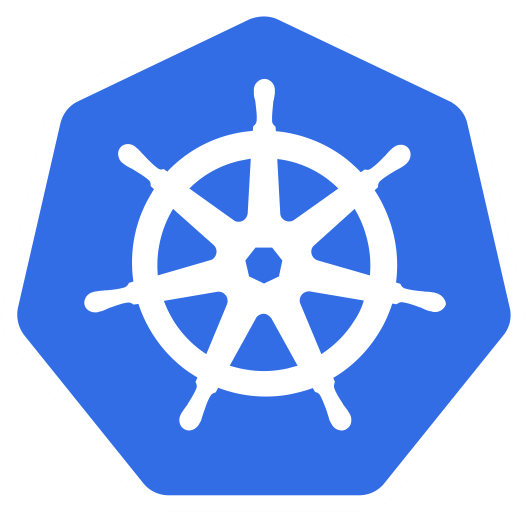 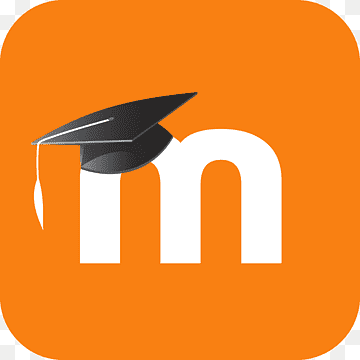 Casos de Uso

Pregrado

Posgrado

Distancia

Idiomas

Plataforma Histórica

*Plataforma de Admisión
Concurrencia de Usuarios en Exámenes de Admisión Soportados por Cedia


UTMACH        (1 000)

UEB                (2 000)

ESPE              (6 000)

CACES              (6 000)

UNACH          (10 000)
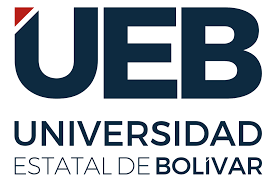 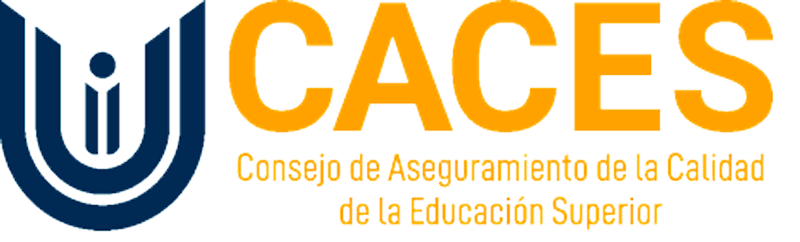 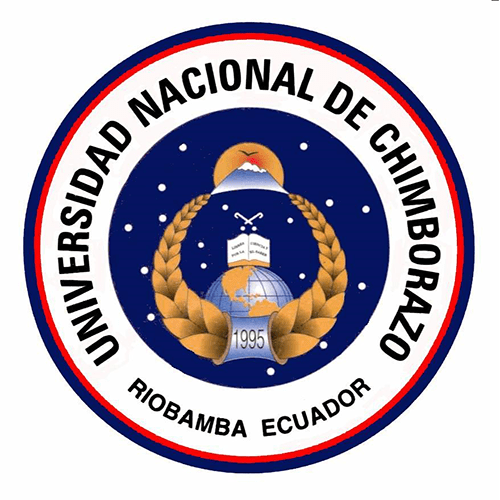 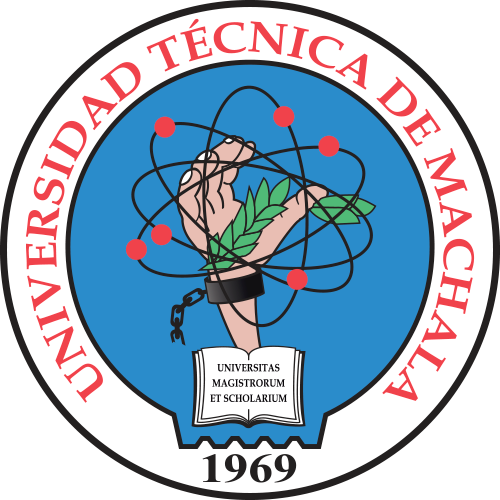 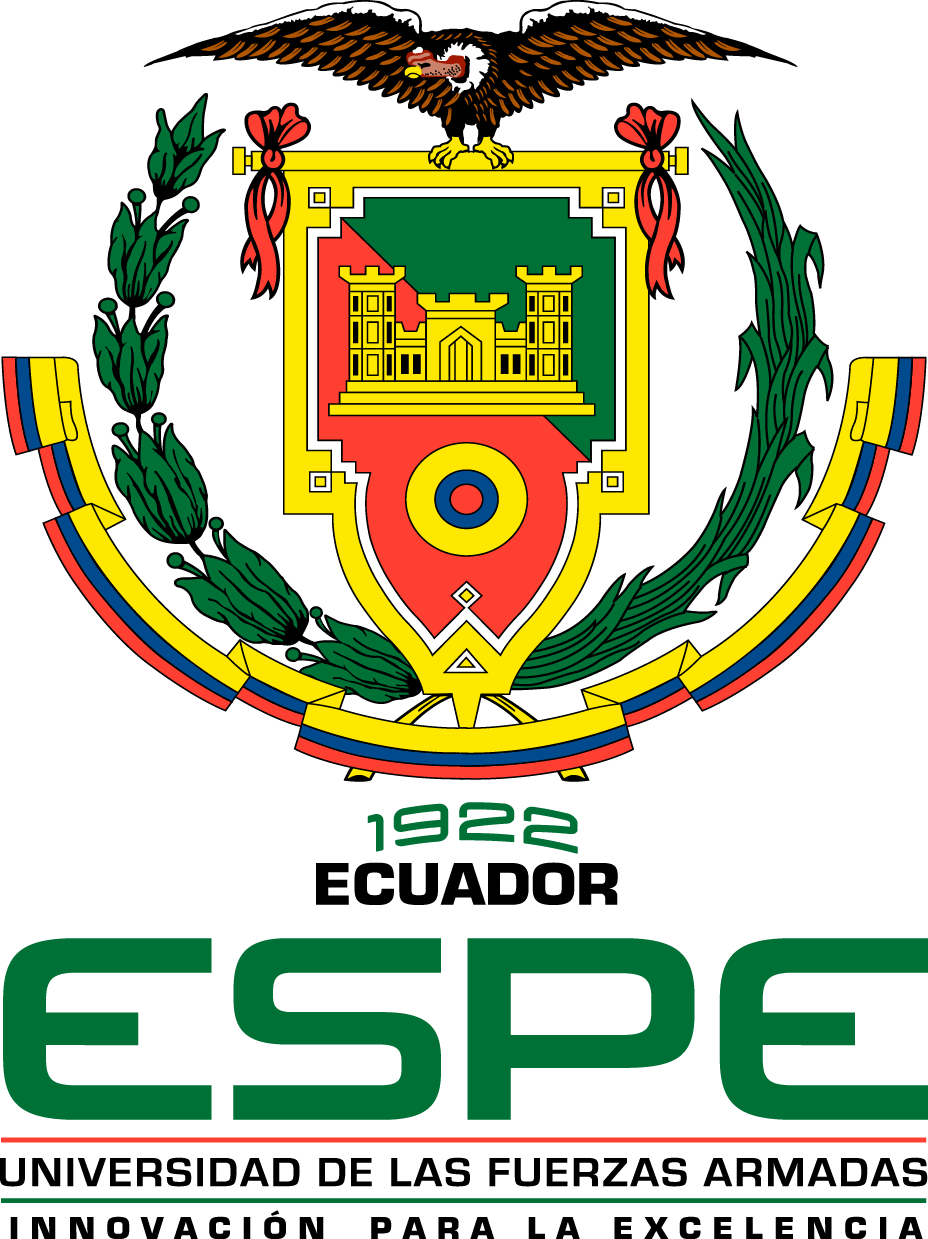 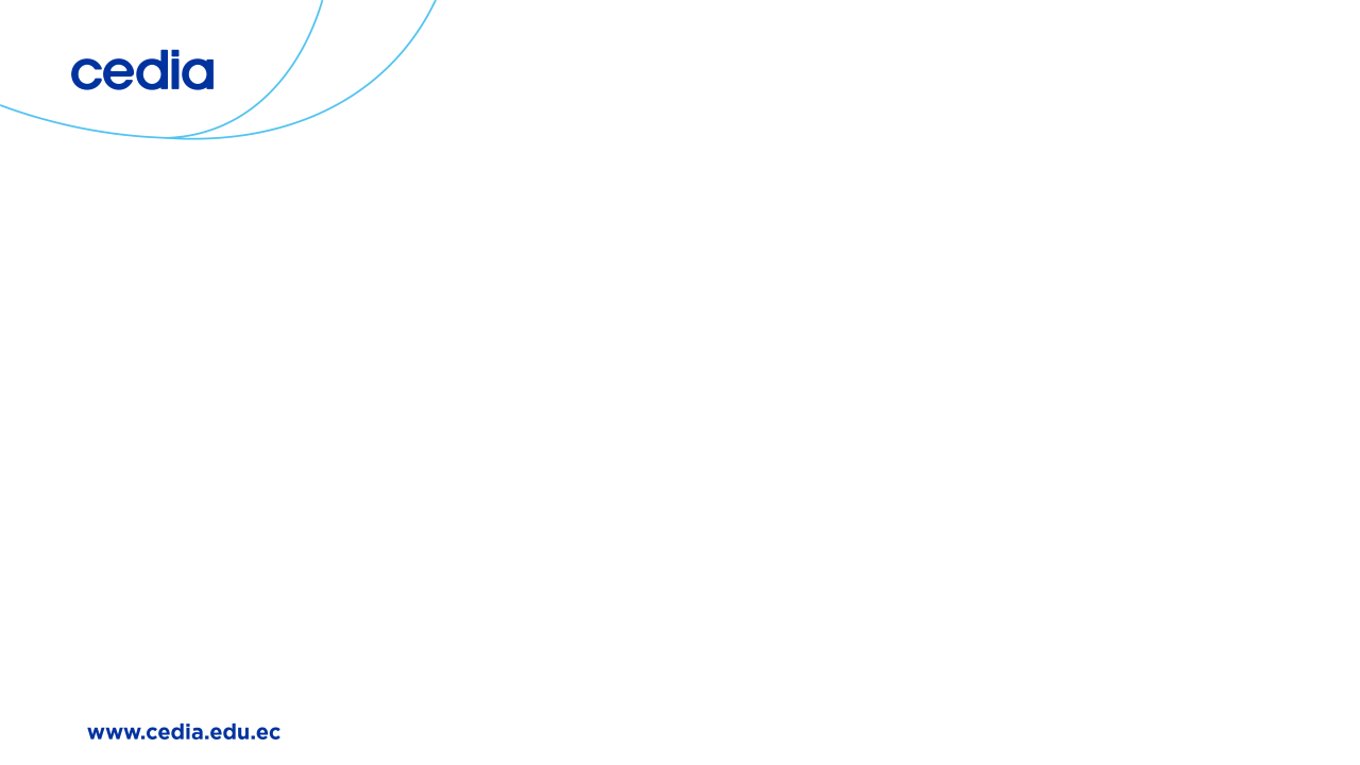 GRACIAS !!! 

Preguntas?


Ing. Edisson Sigua
edisson.sigua@cedia.org.ec